Practitioner
Presentation sub title
Powerpoint is a complete presentation graphic package. 
it gives you everything you need to produce a professional-looking presentation
Index
Powerpoint is a complete presentation graphic package. 
it gives you everything you need to produce a professional-looking presentation
01. Contents sub title
02. Contents sub title
03. Contents sub title
04. Contents sub title
05. Contents sub title
01
Slide main title
Slide sub title
Powerpoint is a complete presentation graphic package. 
it gives you everything you need to produce a professional-looking presentation
Column chart
Slide sub title
Powerpoint ofqfers word processing, outlining, drawing, graphing, and presentation management tools- all designed to be easy to use and learn
Top quality design
Ut enim ad minim veniam, quis nostrud exercitation ullamco laboris nisi ut aliquip ex ea commodo consequat. Duis aute irure dolor in reprehenderit in voluptate velit esse cillum dolore eu fugiat nulla pariatur.
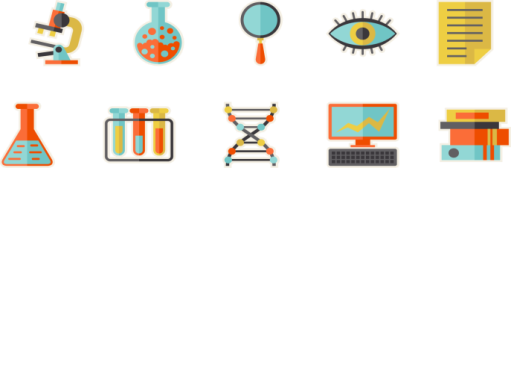 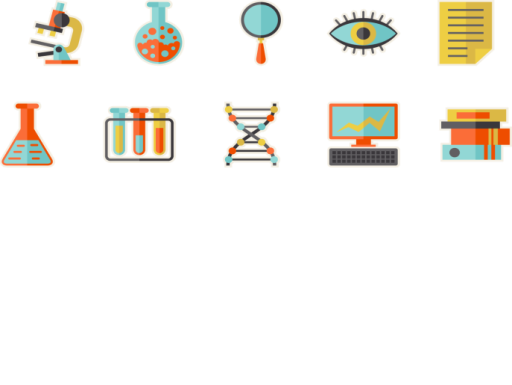 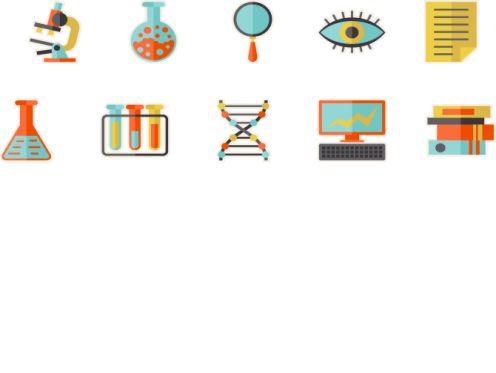 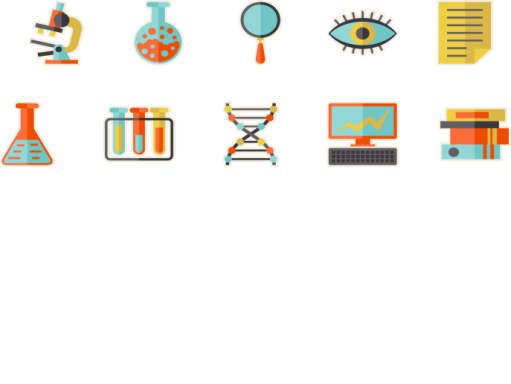 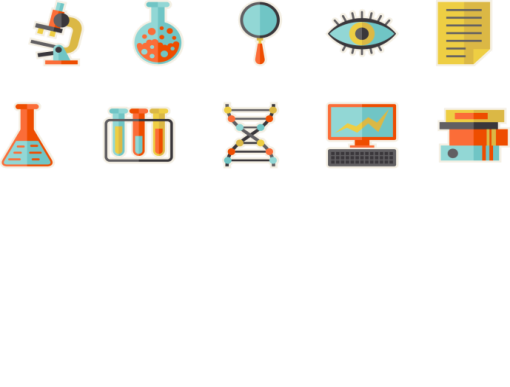 Doughnut chart
Slide sub title
Powerpoint ofqfers word processing, outlining, drawing, graphing, and presentation management tools- all designed to be easy to use and learn
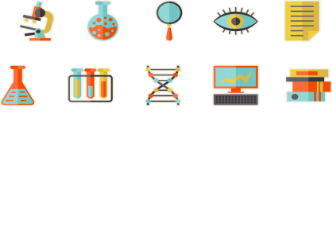 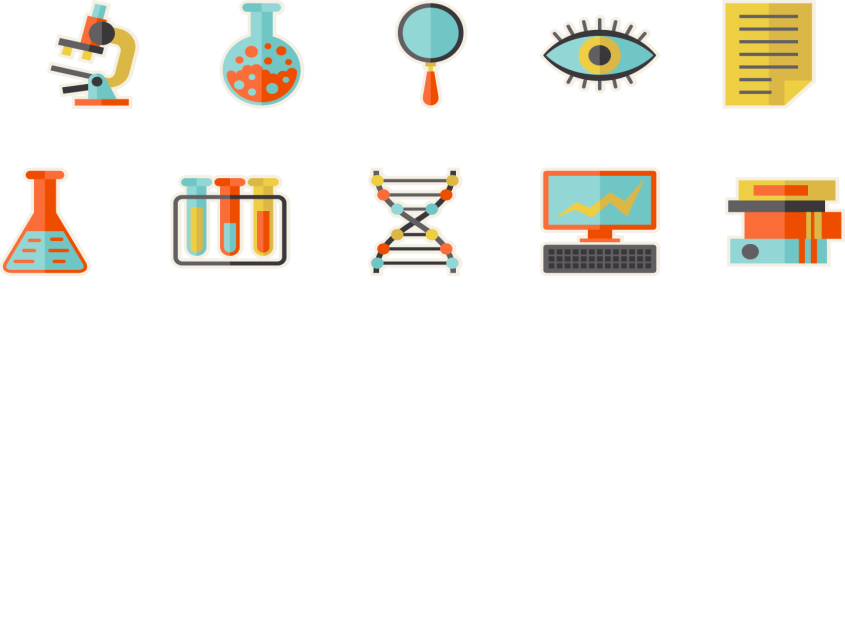 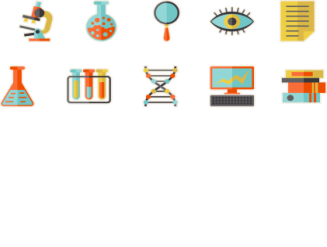 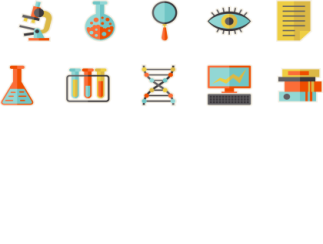 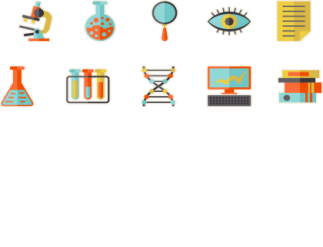 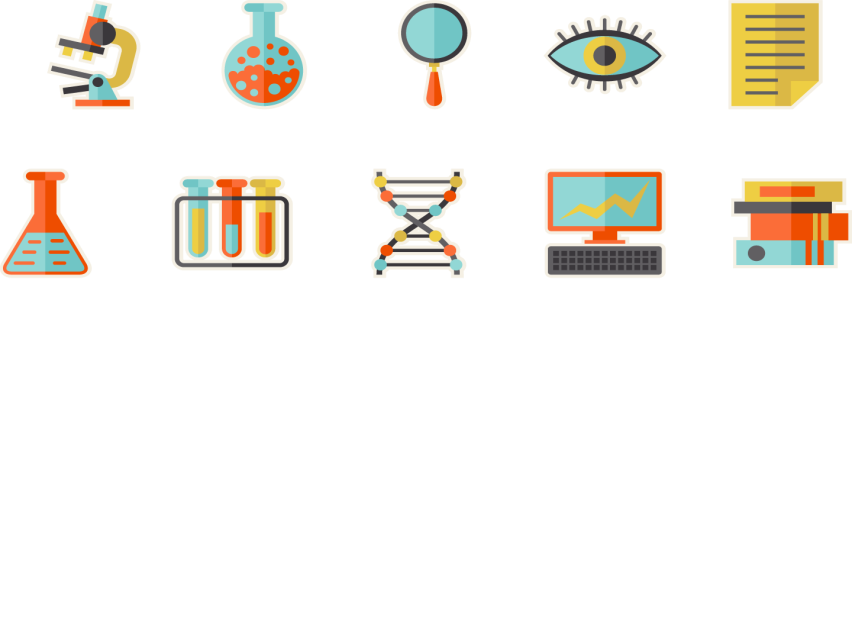 Visual trends
Visual trends
Visual trends
Visual trends
Our user-friendly and functional search engine helps you locate the right templates, effectively saving your time.
Our user-friendly and functional search engine helps you locate the right templates, effectively saving your time.
Our user-friendly and functional search engine helps you locate the right templates, effectively saving your time.
Our user-friendly and functional search engine helps you locate the right templates, effectively saving your time.
75
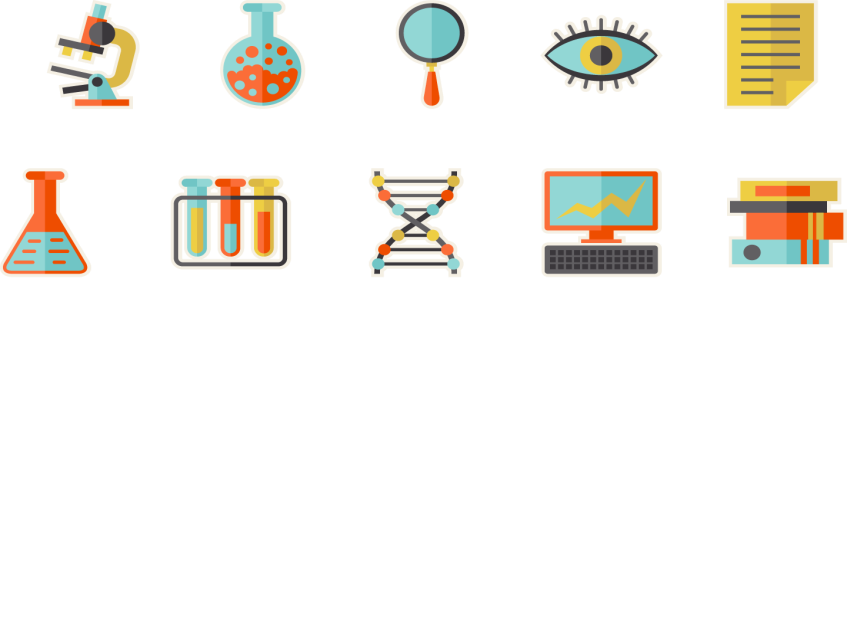 70
40
60
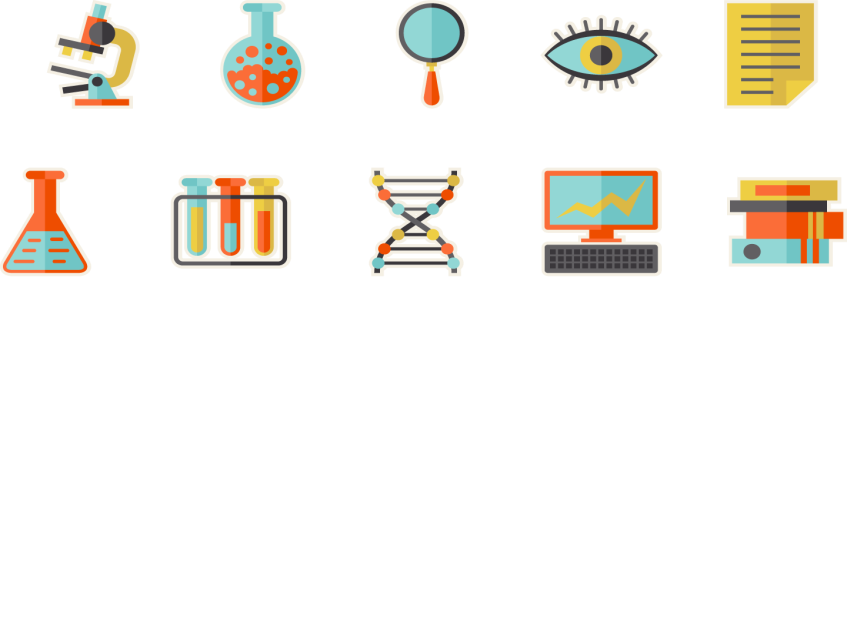 Infographic elements
Slide sub title
Powerpoint ofqfers word processing, outlining, drawing, graphing, and presentation management tools- all designed to be easy to use and learn
More choices and visual trends
Lorem ipsum dolor sit amet, consectetur adipisicing elit, sed do eiusmod tempor incididunt ut labore et dolore magna aliqua. Ut enim ad minim veniam, quis nostrud exercitation ullamco laboris nisi ut aliquip ex ea commodo consequat. Duis aute irure dolor in reprehenderit in voluptate velit esse cillum dolore eu fugiat nulla pariatur.
Top Quality Design
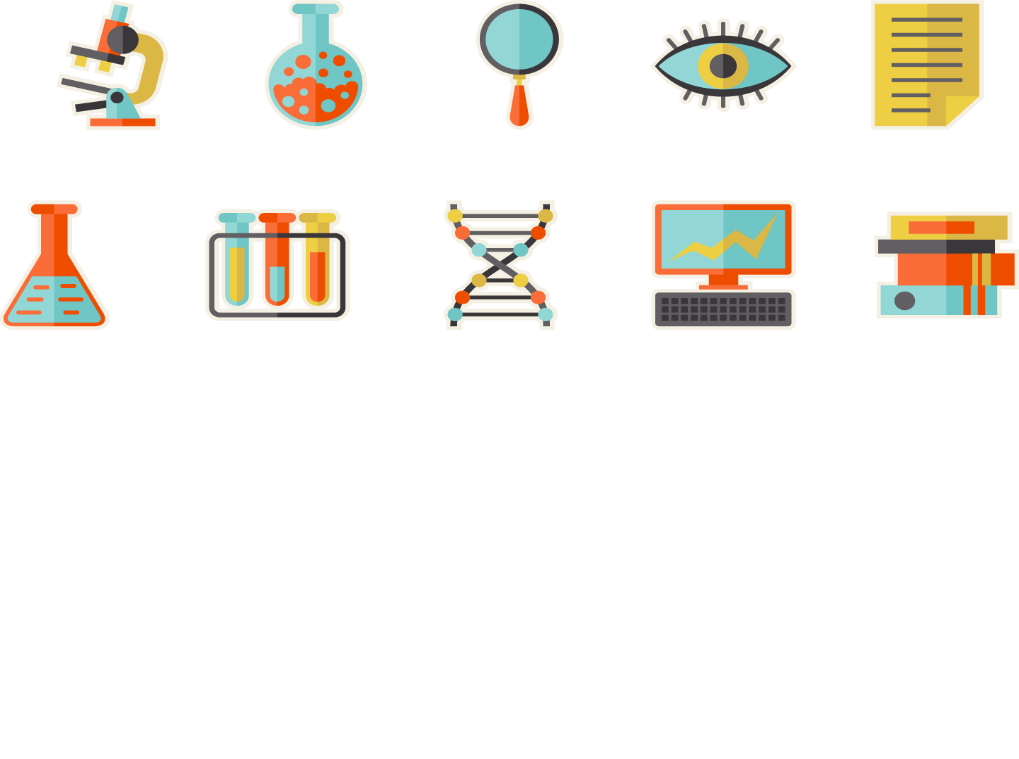 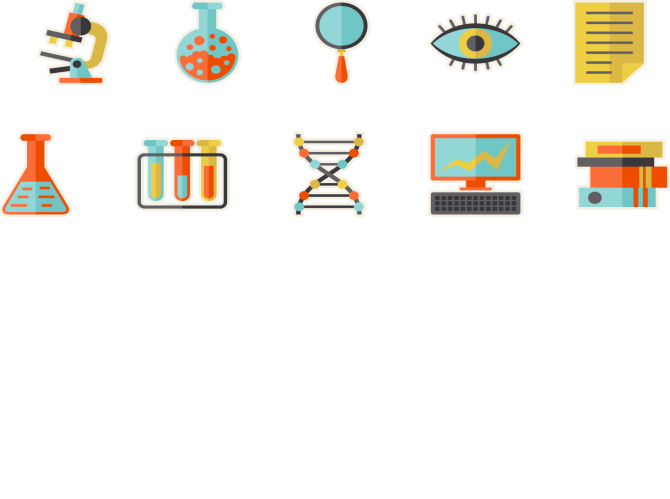 Design Inspiration 
for Presentation
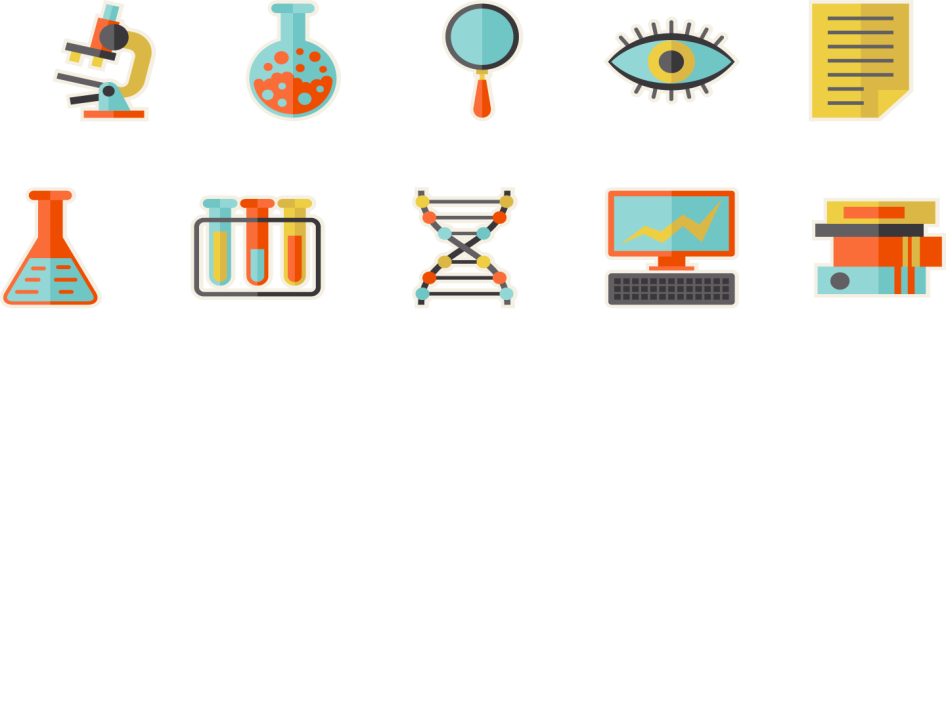 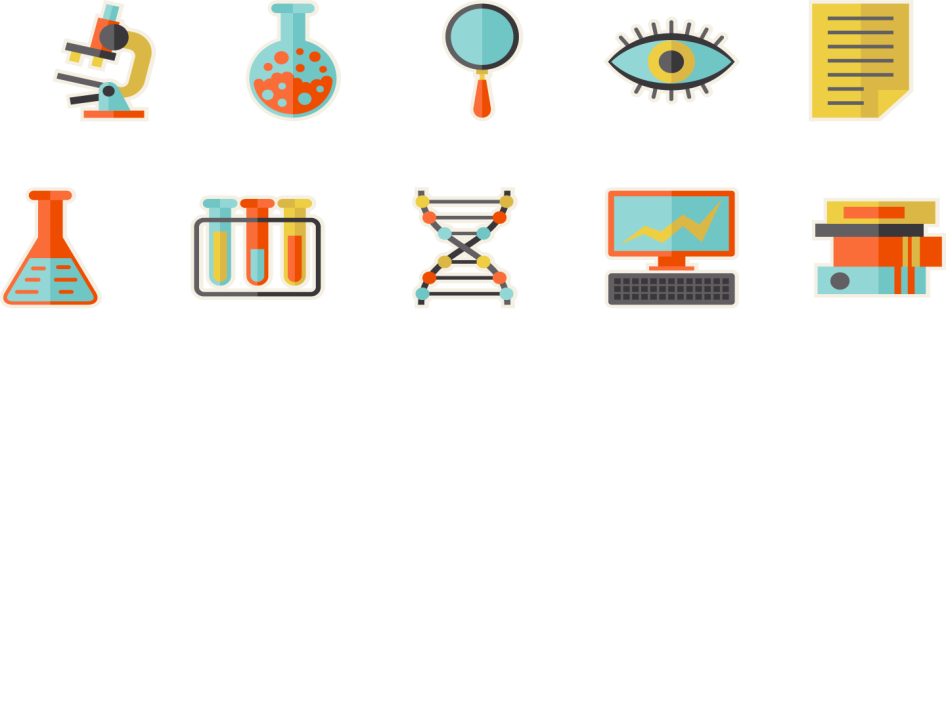 Stylish
Design
Appeal
Color
Infographic elements
Slide sub title
Powerpoint ofqfers word processing, outlining, drawing, graphing, and presentation management tools- all designed to be easy to use and learn
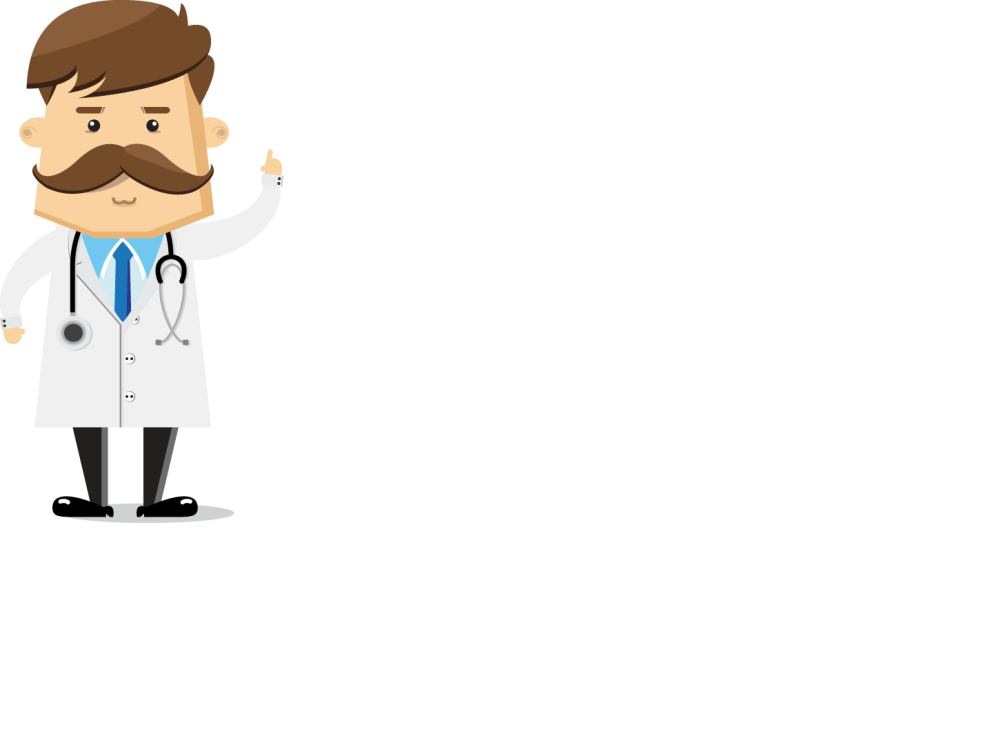 VALUE
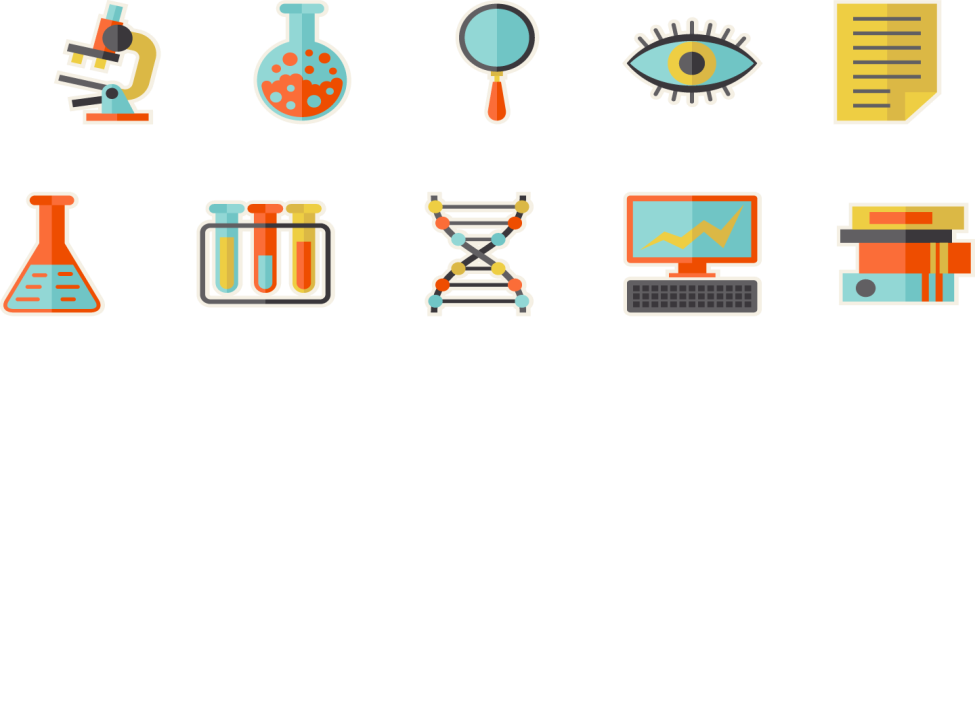 01
Contemporary colors
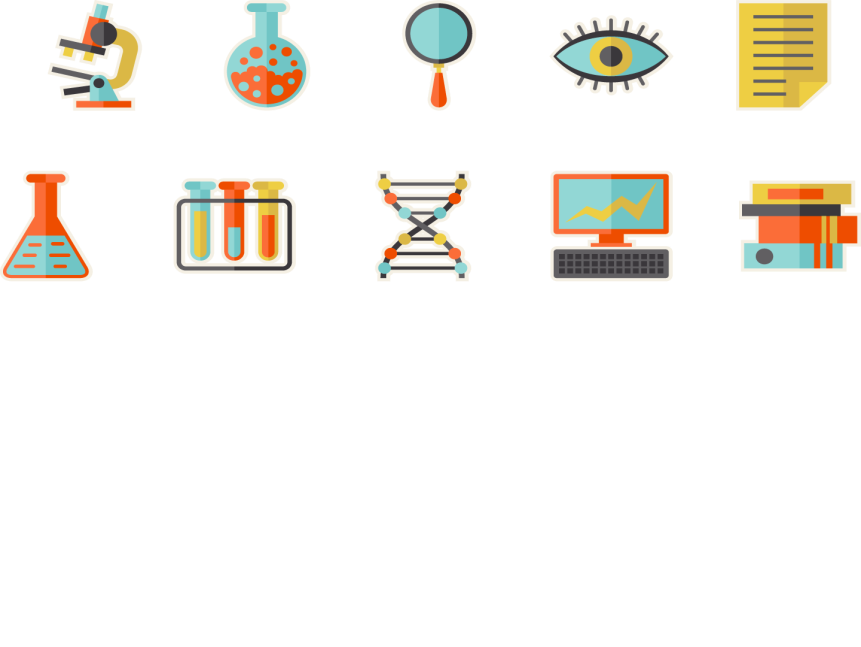 Our user-friendly and functional search engine helps you locate the right templates, effectively saving your time.
02
Contemporary colors
Our user-friendly and functional search engine helps you locate the right templates, effectively saving your time.
03
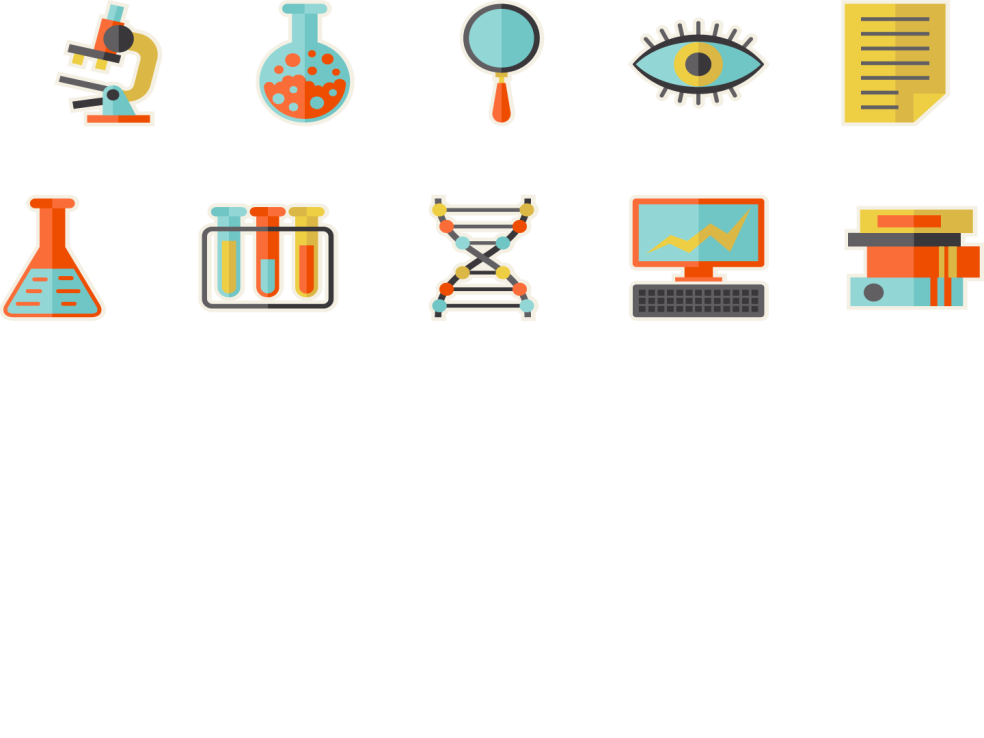 04
Contemporary colors
Our user-friendly and functional search engine helps you locate the right templates, effectively saving your time.
05
Lorem ipsum dolor sit amet, consectetur adipisicing elit, sed do eiusmod tempor incididunt ut labore et dolore magna aliqua.
Lorem ipsum dolor sit amet, consectetur adipisicing elit, sed do eiusmod tempor incididunt ut labore et dolore magna aliqua.
Infographic elements
Slide sub title
Powerpoint ofqfers word processing, outlining, drawing, graphing, and presentation management tools- all designed to be easy to use and learn
More choices and visual trends
Lorem ipsum dolor sit amet, consectetur adipisicing elit, sed do eiusmod tempor incididunt ut labore et dolore magna aliqua. Ut enim ad minim veniam, quis nostrud exercitation ullamco laboris nisi ut aliquip ex ea commodo consequat. Duis aute irure dolor in reprehenderit in voluptate velit esse cillum dolore eu fugiat nulla pariatur.
40%
50%
70%
60%
90%
Infographic elements
Slide sub title
Powerpoint ofqfers word processing, outlining, drawing, graphing, and presentation management tools- all designed to be easy to use and learn
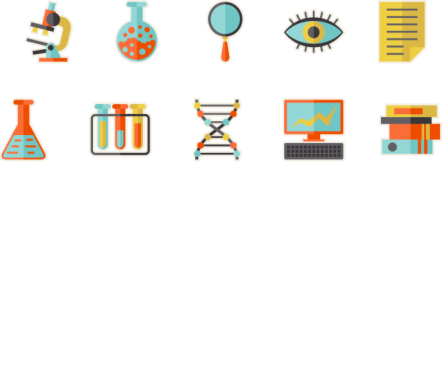 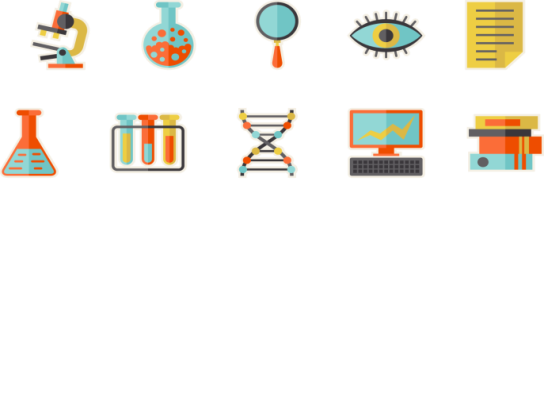 Stylish templates can be a valuable aid to creative professionals.
Stylish templates can be a valuable aid to creative professionals.
Stylish design
Stylish design
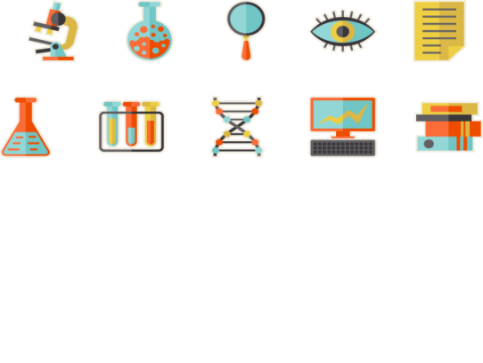 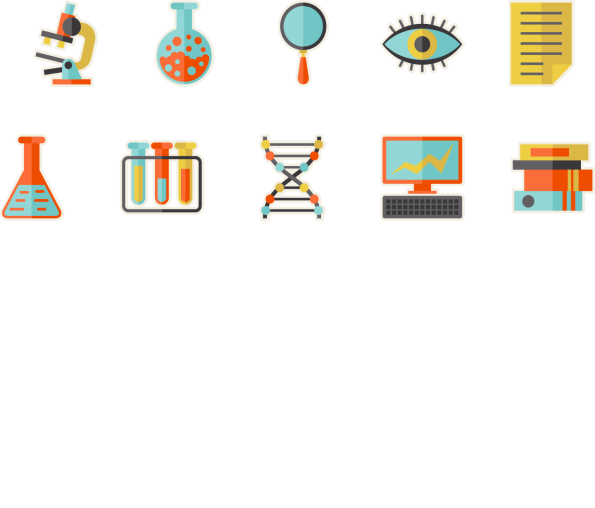 Stylish templates can be a valuable aid to creative professionals.
Stylish templates can be a valuable aid to creative professionals.
Stylish design
Stylish design
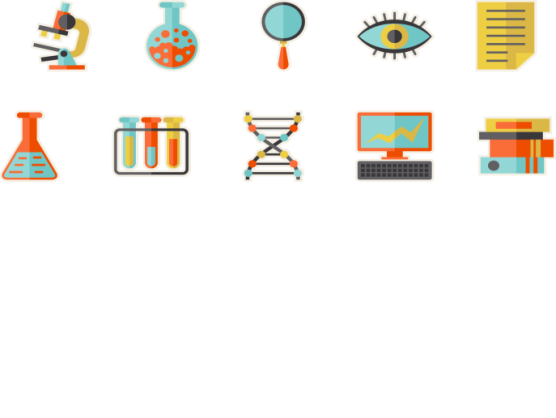 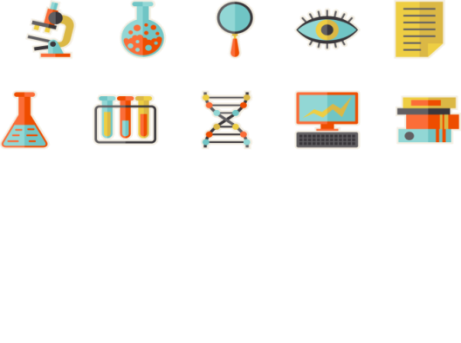 Stylish templates can be a valuable aid to creative professionals.
Stylish templates can be a valuable aid to creative professionals.
Stylish design
Stylish design
Infographic elements
Slide sub title
Powerpoint ofqfers word processing, outlining, drawing, graphing, and presentation management tools- all designed to be easy to use and learn
VALUE
VALUE
VALUE
VALUE
01
03
02
04
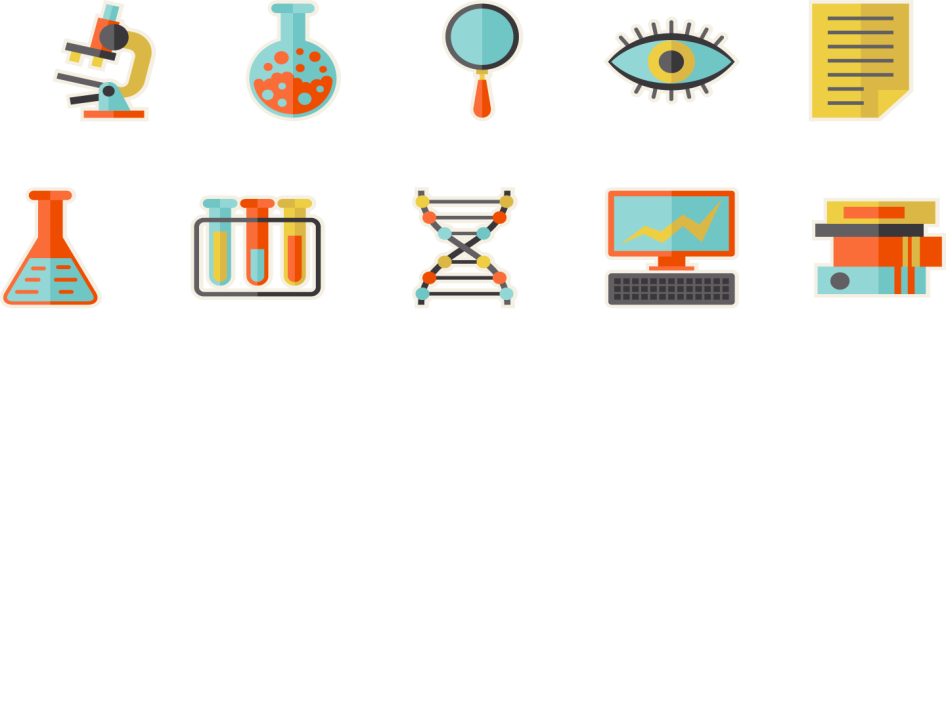 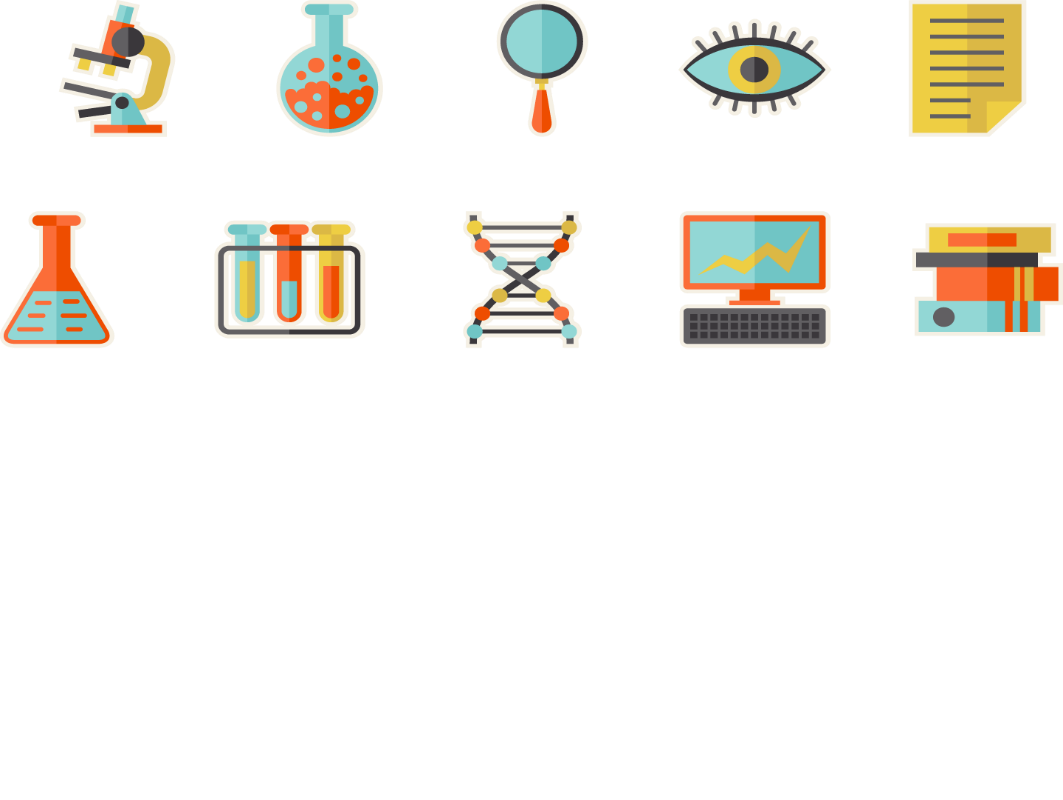 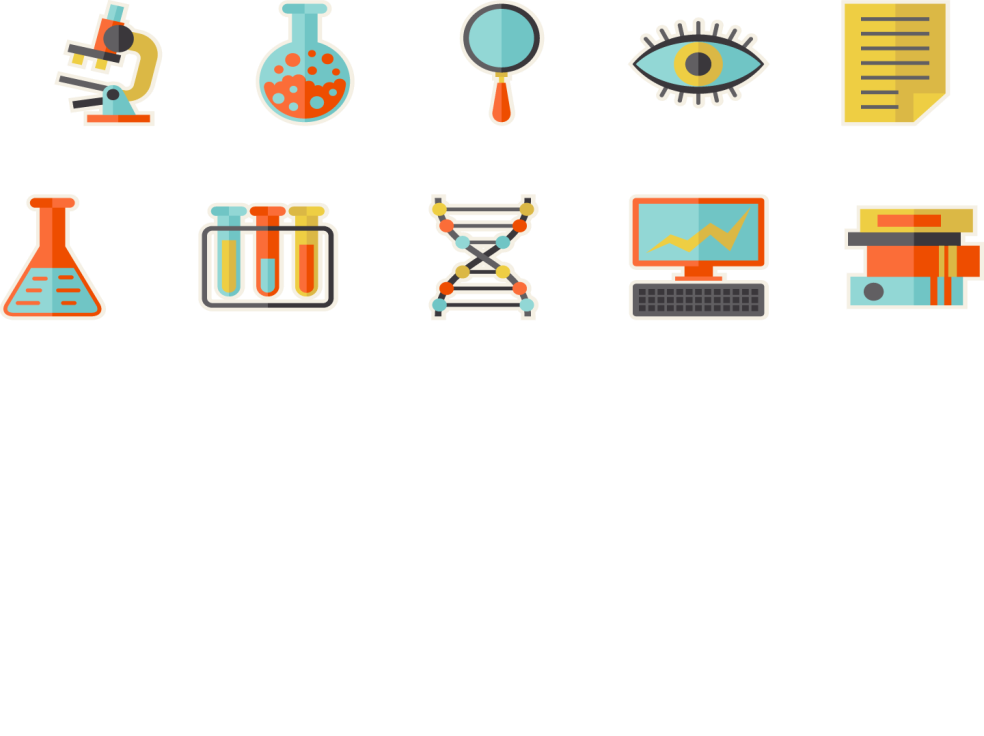 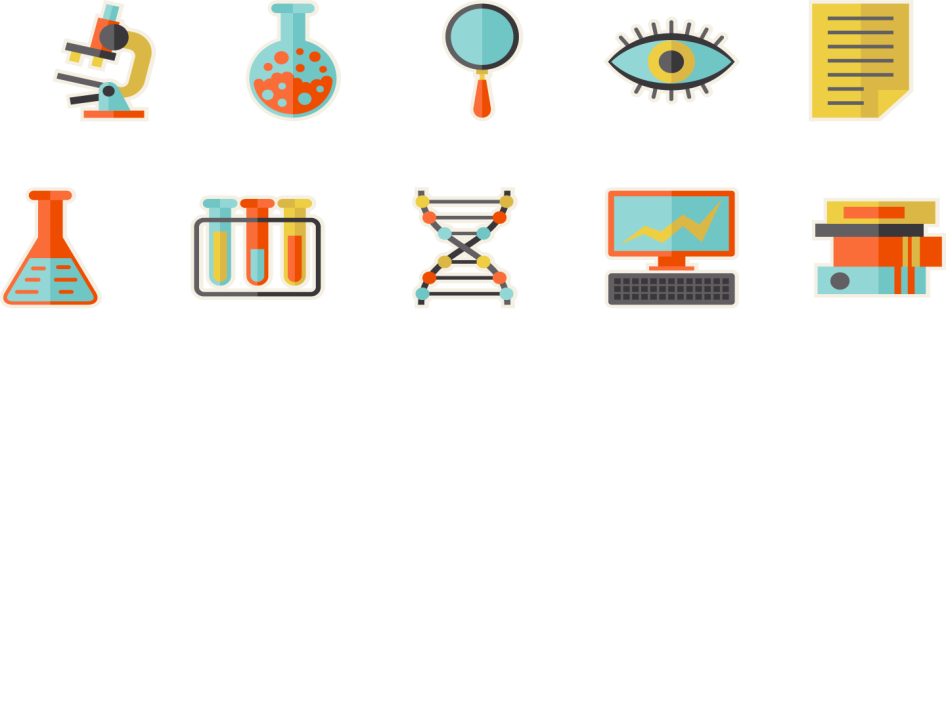 Stylish design
Stylish design
Stylish design
Stylish design
Stylish templates can 
be a valuable aid to creative professionals.
Stylish templates can 
be a valuable aid to creative professionals.
Stylish templates can 
be a valuable aid to creative professionals.
Stylish templates can 
be a valuable aid to creative professionals.
Infographic elements
Slide sub title
Powerpoint ofqfers word processing, outlining, drawing, graphing, and presentation management tools- all designed to be easy to use and learn
01
02
03
04
05
06
Contemporary colors
Contemporary colors
Contemporary colors
Contemporary colors
Contemporary colors
Contemporary colors
Stylish templates can be a valuable aid to creative professionals.
Stylish templates can be a valuable aid to creative professionals.
Stylish templates can be a valuable aid to creative professionals.
Stylish templates can be a valuable aid to creative professionals.
Stylish templates can be a valuable aid to creative professionals.
Stylish templates can be a valuable aid to creative professionals.
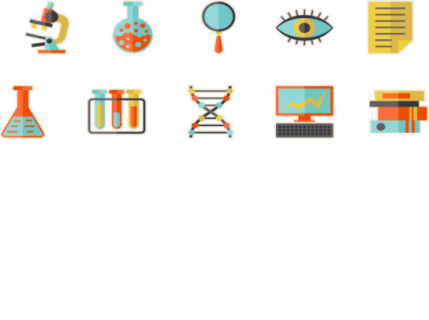 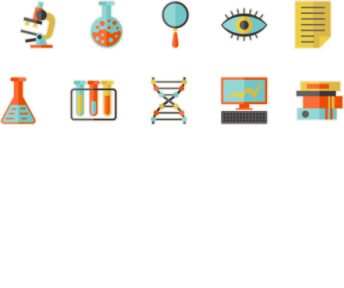 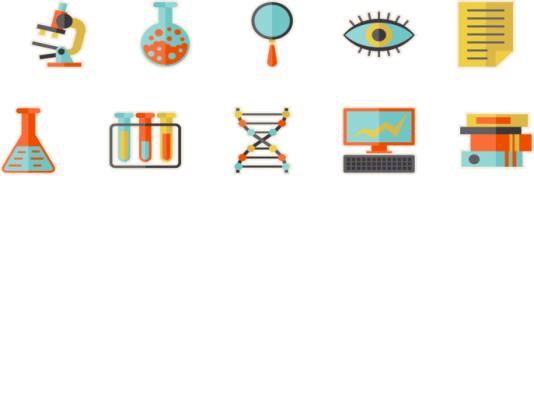 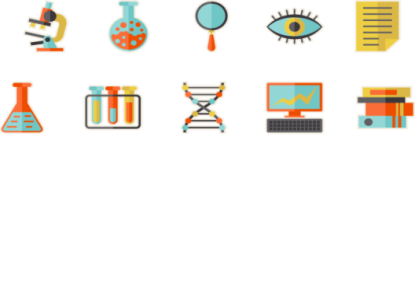 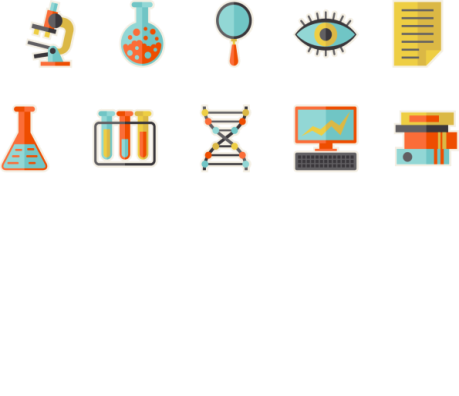 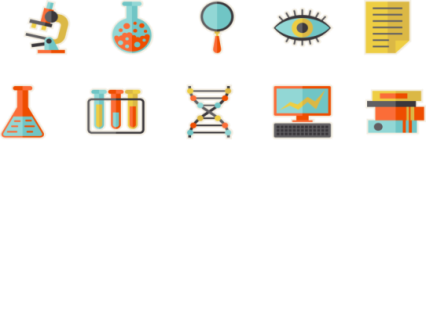 Pie chart
Slide sub title
Powerpoint ofqfers word processing, outlining, drawing, graphing, and presentation management tools- all designed to be easy to use and learn
30%
30%
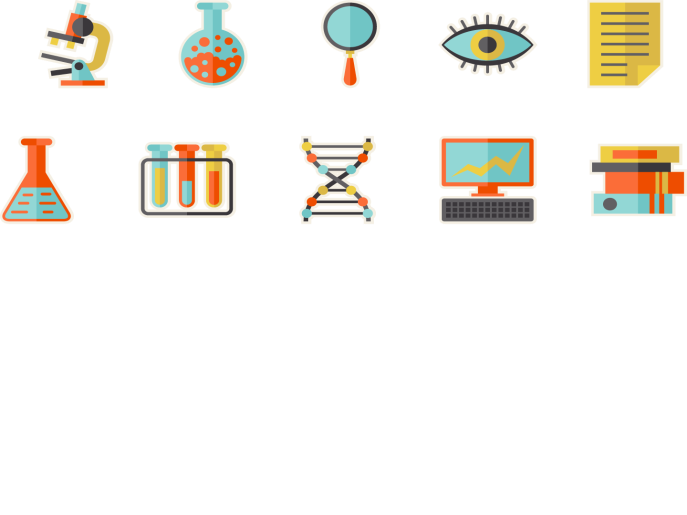 45%
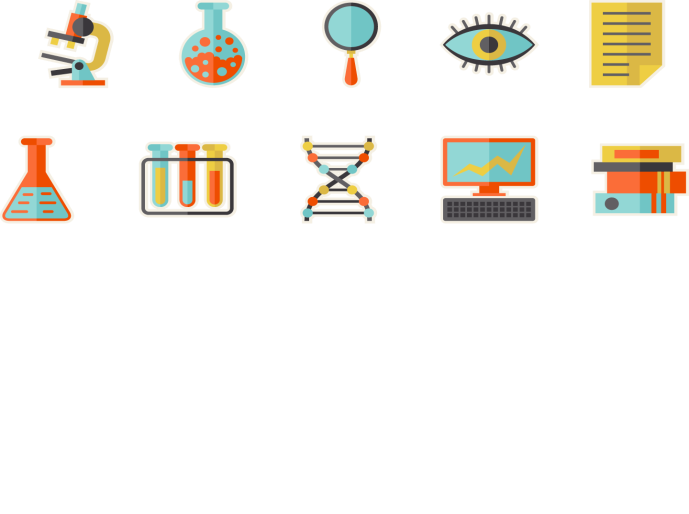 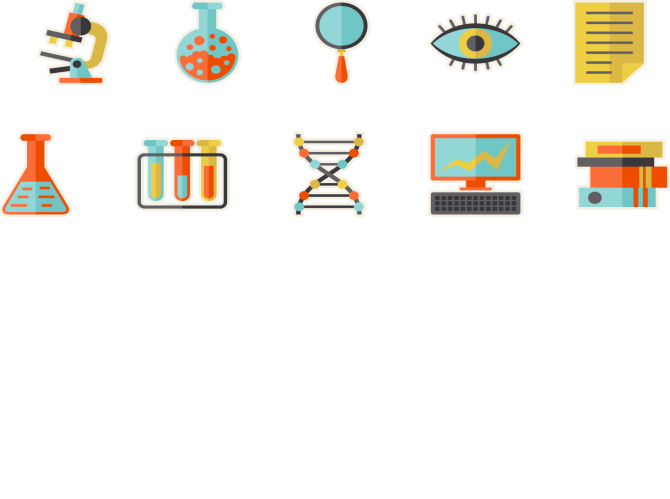 65%
70%
70%
Stylish design
Top quality design
Eye-Catching Visual
Stylish templates can 
be a valuable aid to creative professionals.
Stylish templates can 
be a valuable aid to creative professionals.
Stylish templates can 
be a valuable aid to creative professionals.
Infographic elements
Slide sub title
Powerpoint ofqfers word processing, outlining, drawing, graphing, and presentation management tools- all designed to be easy to use and learn
Top quality design
Ut enim ad minim veniam, quis nostrud exercitation ullamco laboris nisi ut aliquip ex ea commodo consequat. Duis aute irure dolor in reprehenderit in voluptate velit esse cillum dolore eu fugiat nulla pariatur.
Infographic elements
Slide sub title
Powerpoint ofqfers word processing, outlining, drawing, graphing, and presentation management tools- all designed to be easy to use and learn
Top quality design
Ut enim ad minim veniam, quis nostrud exercitation ullamco laboris nisi ut aliquip ex ea commodo consequat. Duis aute irure dolor in reprehenderit in voluptate velit esse cillum dolore eu fugiat nulla pariatur.
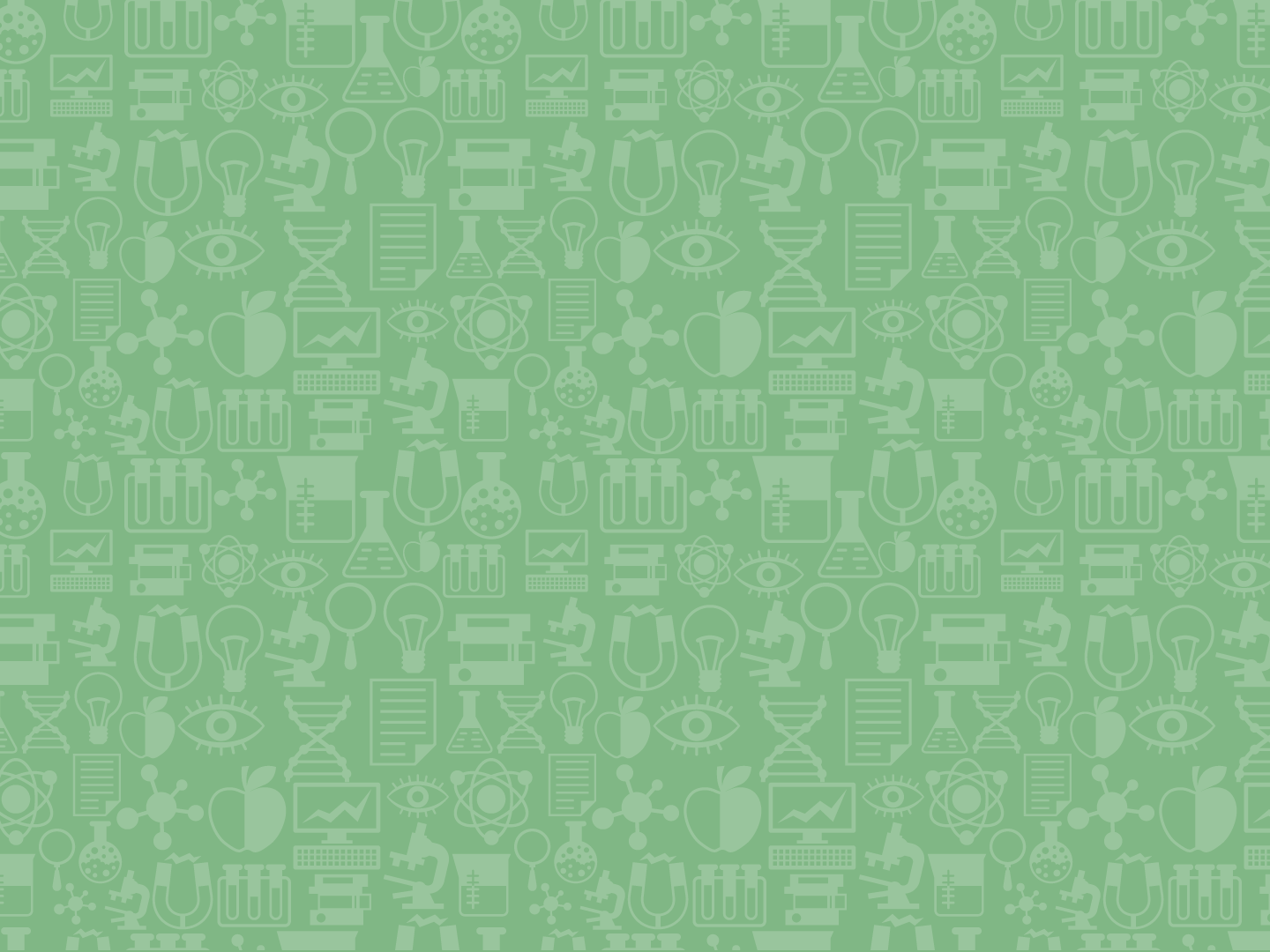 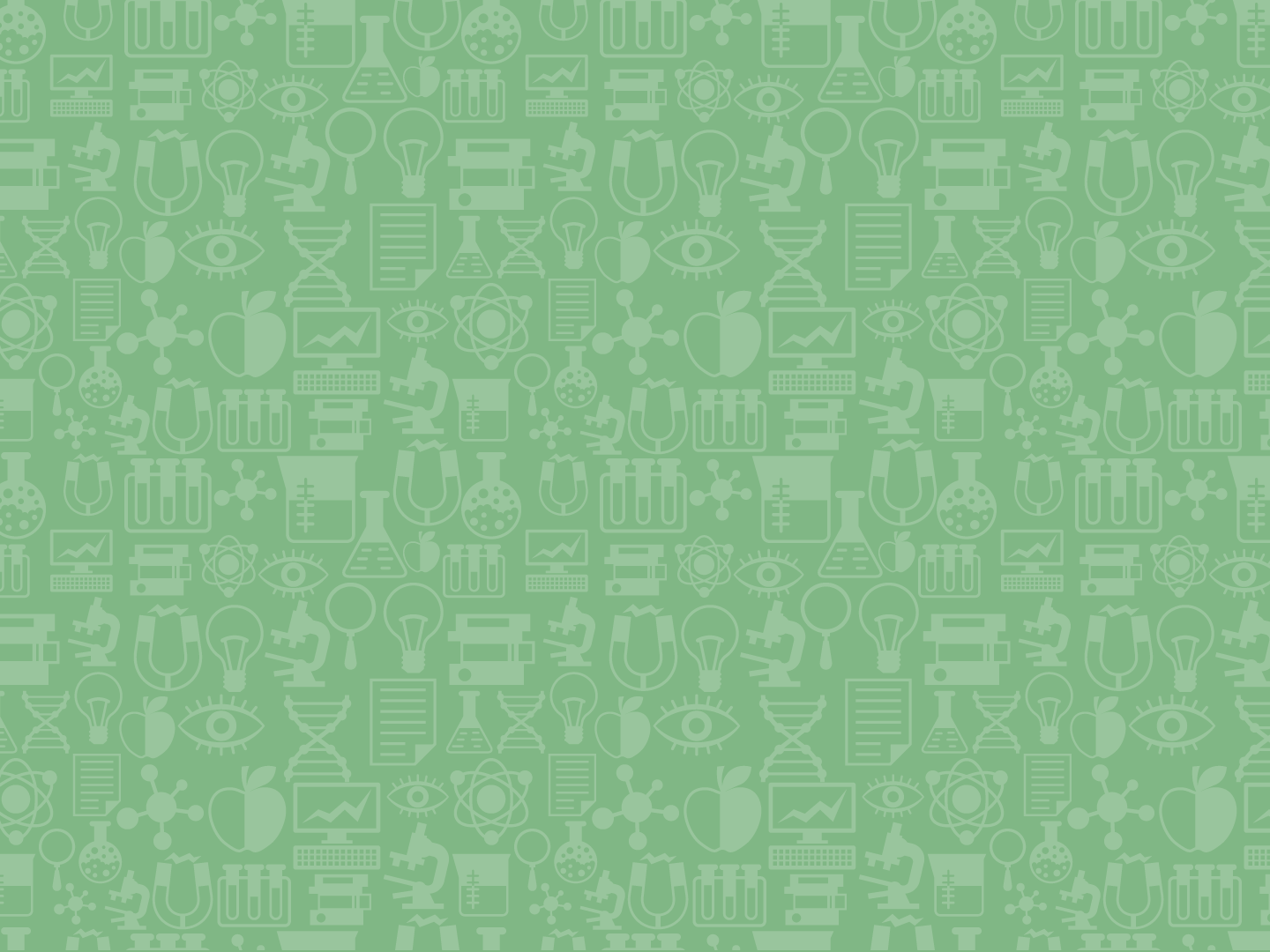 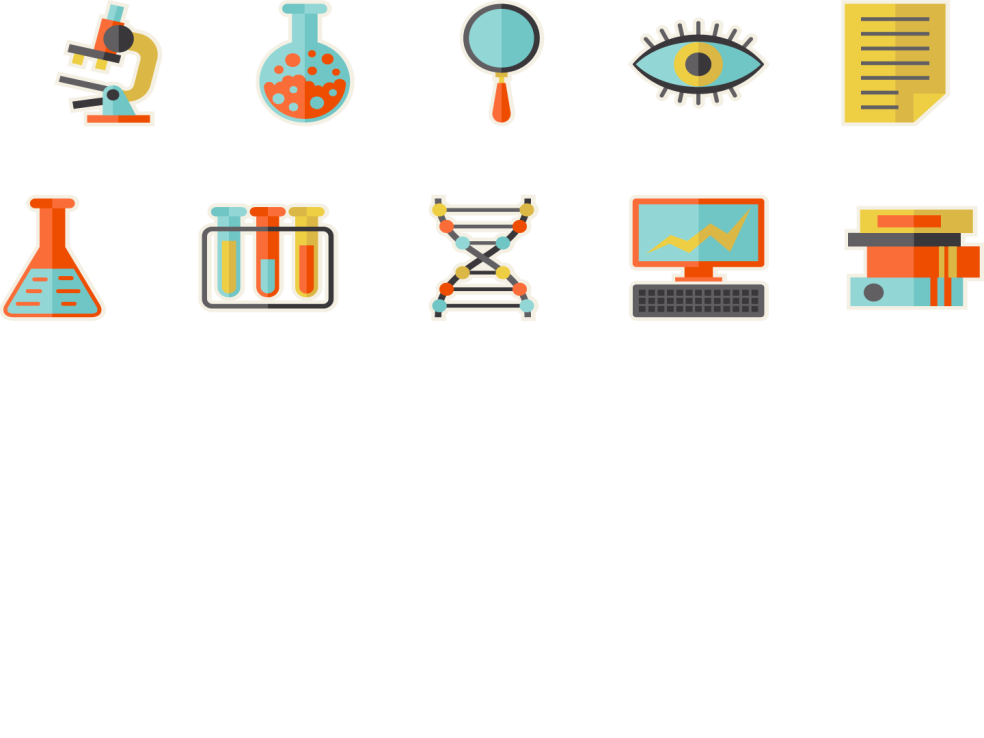 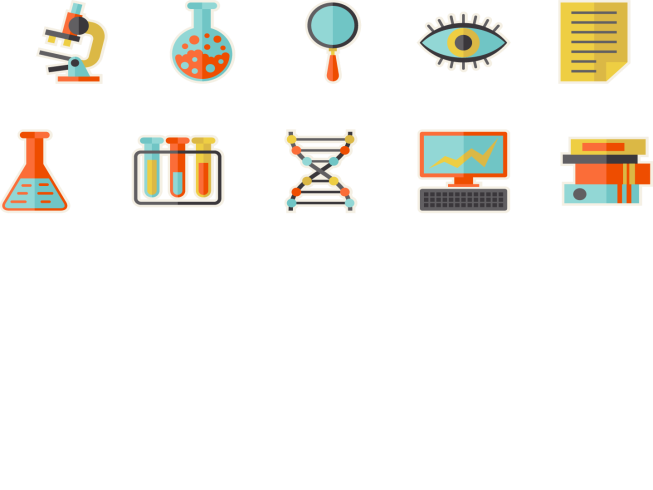 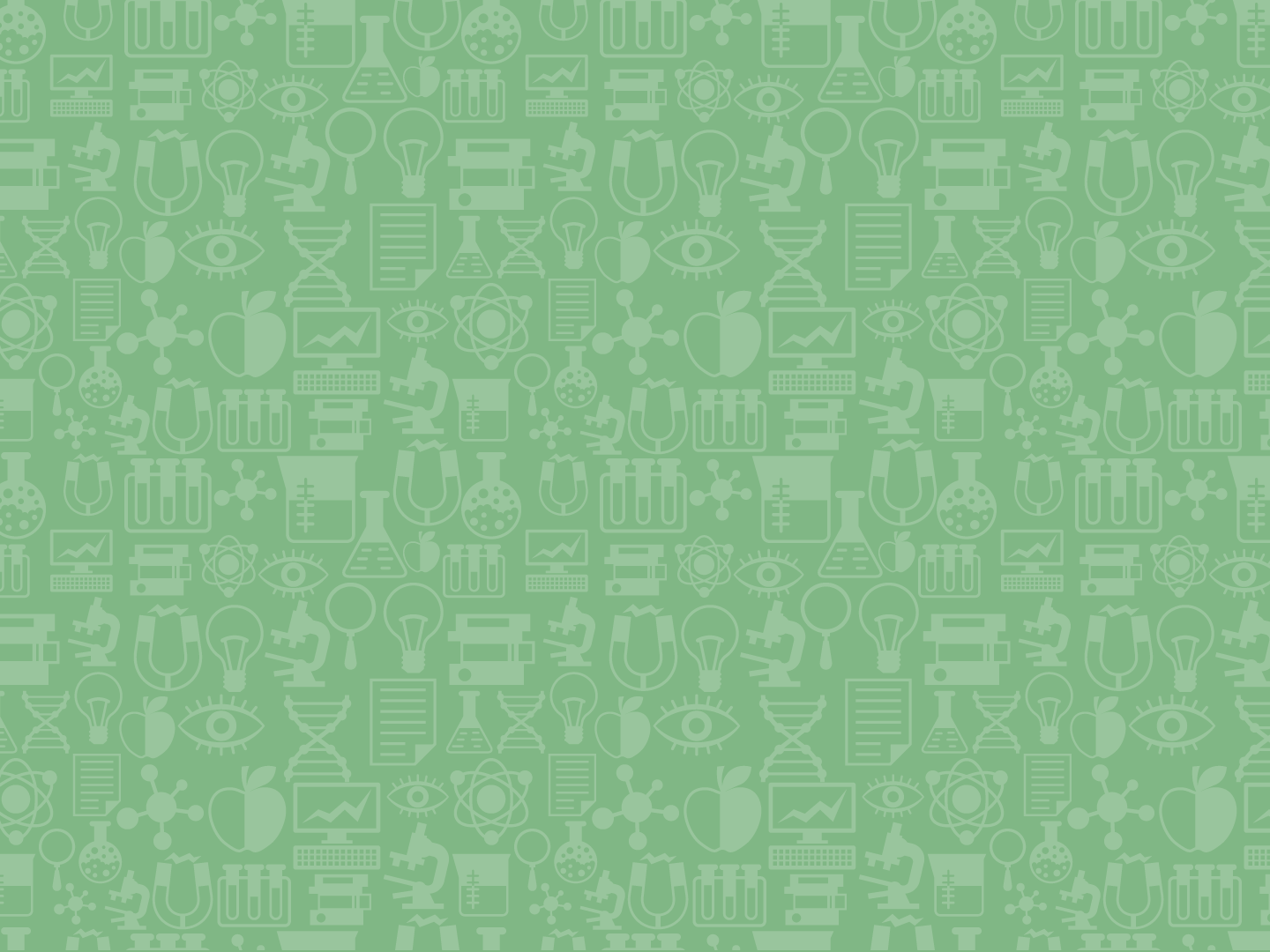 Stylish design
Eye-Catching Visual
Top quality design
Eye-Catching Visual
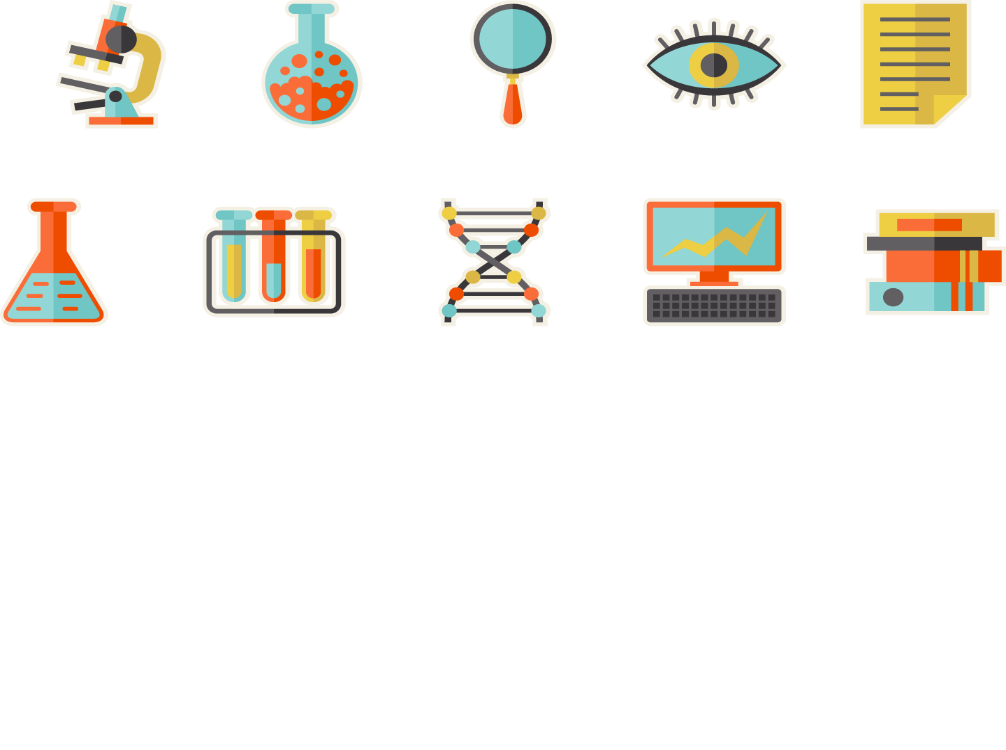 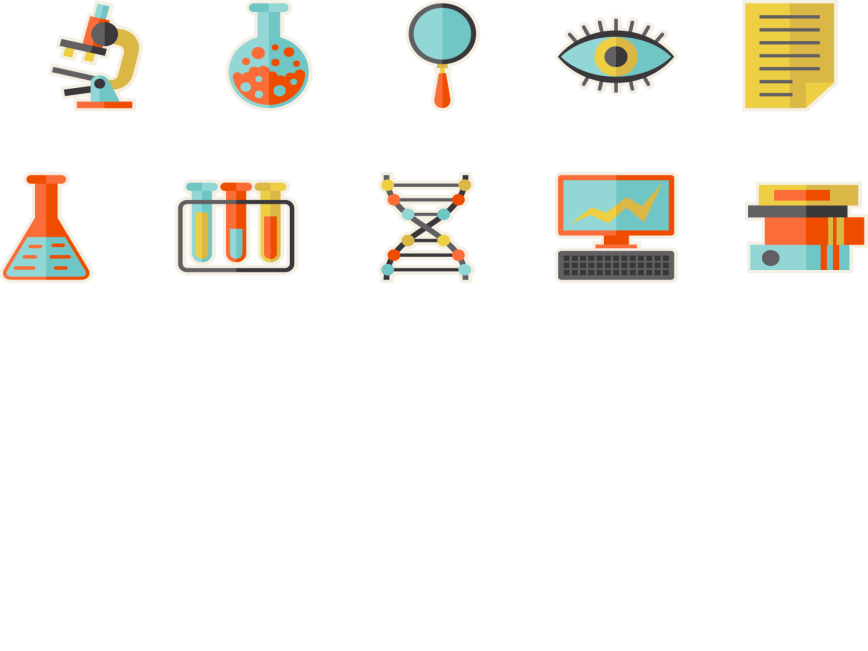 Stylish templates can be a valuable aid to creative professionals.
Stylish templates can be a valuable aid to creative professionals.
Stylish templates can be a valuable aid to creative professionals.
Stylish templates can be a valuable aid to creative professionals.
Introduction
Slide sub title
Powerpoint ofqfers word processing, outlining, drawing, graphing, and presentation management tools- all designed to be easy to use and learn
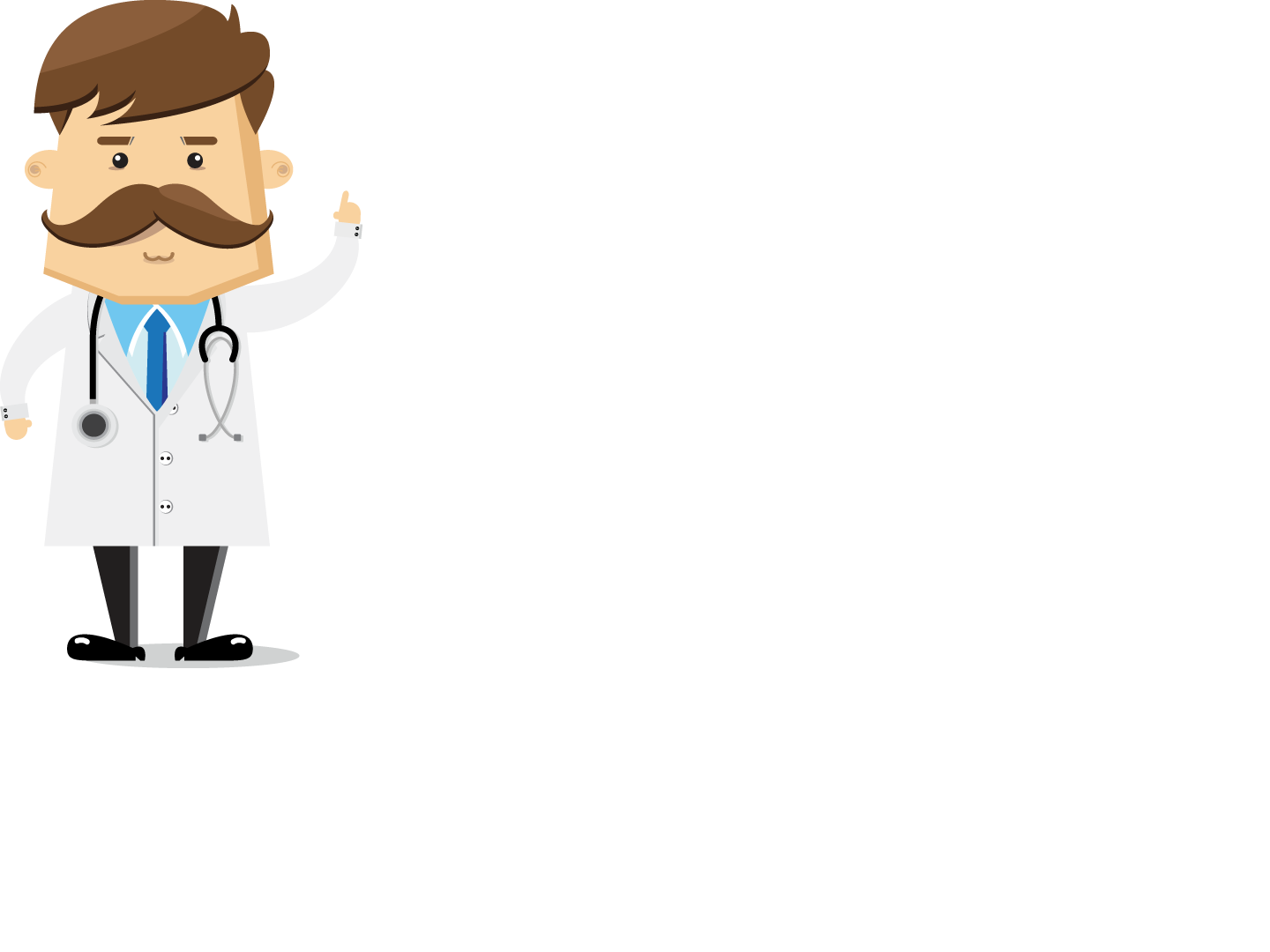 More choices and 
visual trends
Lorem ipsum dolor sit amet, consectetur adipisicing elit, sed do eiusmod tempor incididunt ut labore et dolore magna aliqua. Ut enim ad minim veniam, quis nostrud exercitation ullamco laboris nisi ut aliquip ex ea commodo consequat. Duis aute irure dolor in reprehenderit in voluptate velit esse cillum dolore eu fugiat nulla pariatur. Excepteur sint occaecat cupidatat non proident, sunt in culpa qui officia deserunt mollit anim id est laborum.
Visual trends
Infographic elements
Slide sub title
Powerpoint ofqfers word processing, outlining, drawing, graphing, and presentation management tools- all designed to be easy to use and learn
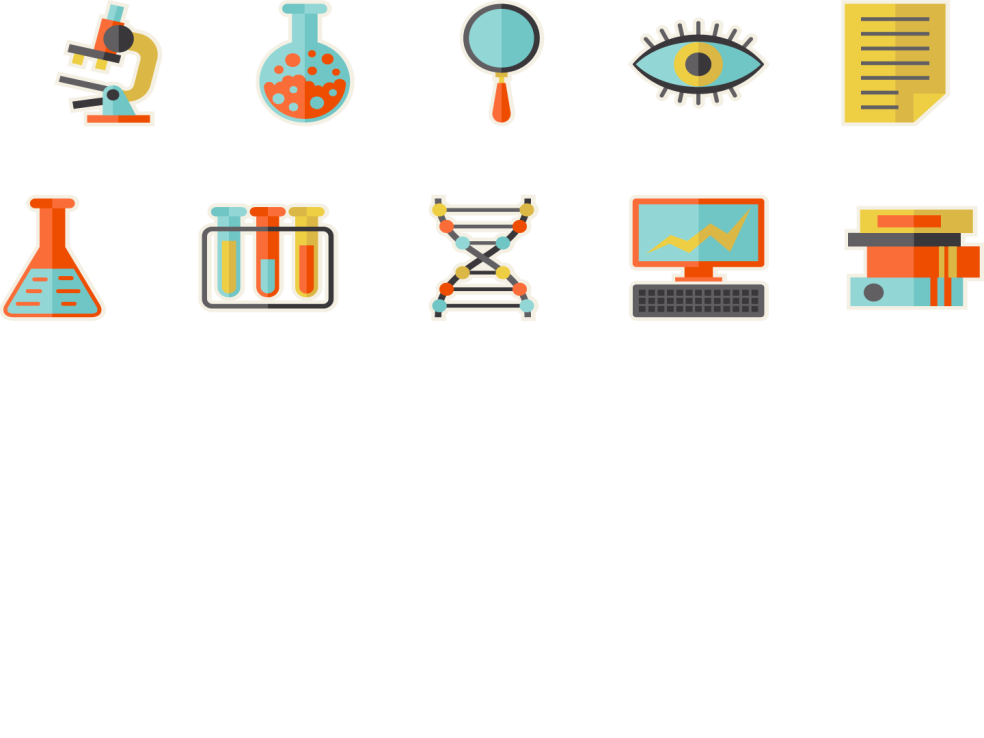 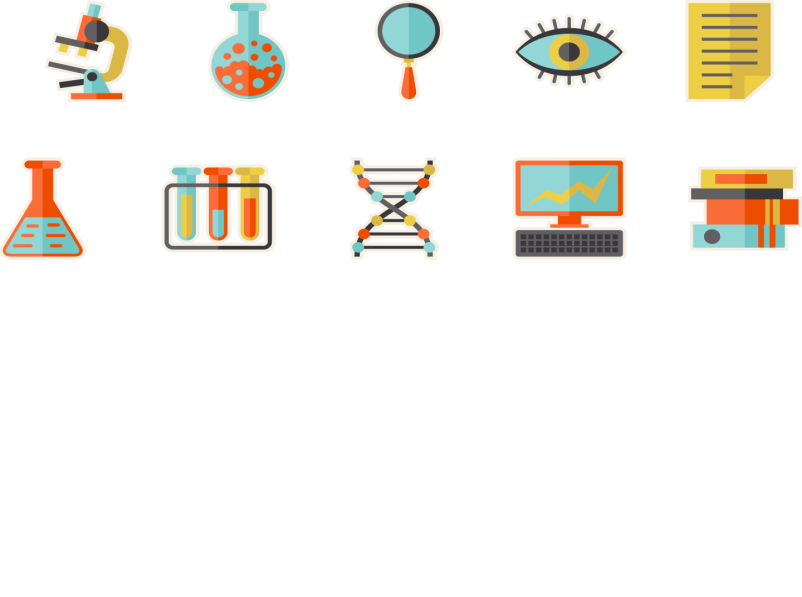 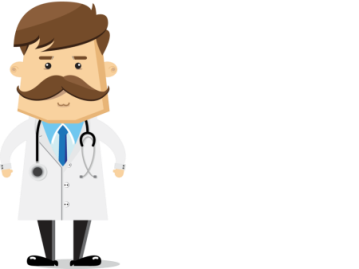 01
03
02
04
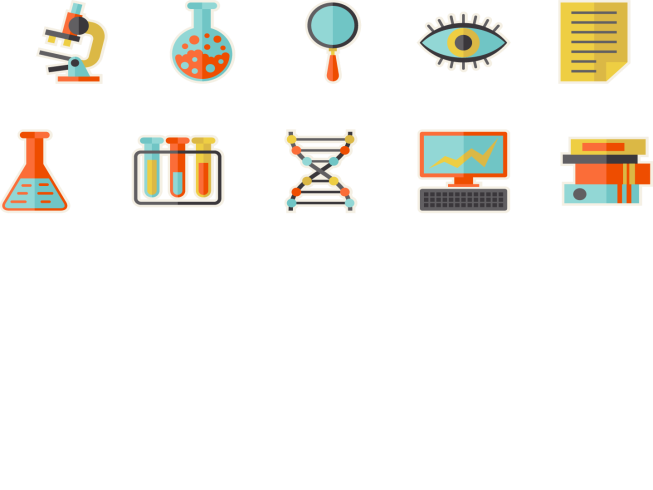 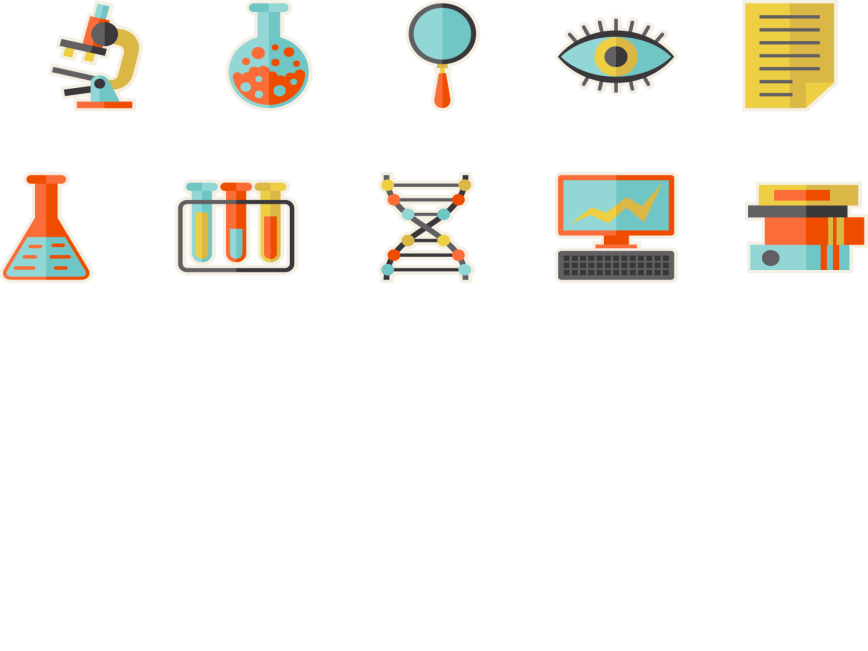 Stylish design
Stylish design
Stylish design
Stylish design
Stylish templates can 
be a valuable aid to creative professionals.
Stylish templates can 
be a valuable aid to creative professionals.
Stylish templates can 
be a valuable aid to creative professionals.
Stylish templates can 
be a valuable aid to creative professionals.
Infographic elements
Slide sub title
Powerpoint ofqfers word processing, outlining, drawing, graphing, and presentation management tools- all designed to be easy to use and learn
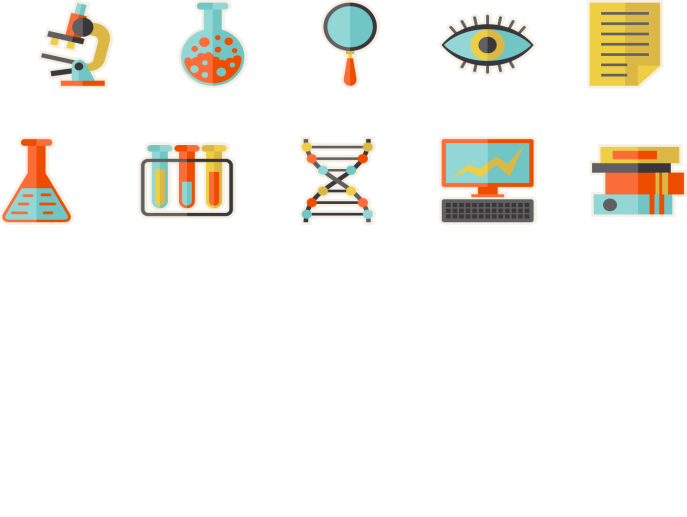 Visual trends
Visual trends
Our user-friendly and functional search engine helps you locate the right templates, effectively saving your time.
Stylish templates can be a valuable aid to creative professionals.
Our user-friendly and functional search engine helps you locate the right templates, effectively saving your time.
Stylish templates can be a valuable aid to creative professionals.
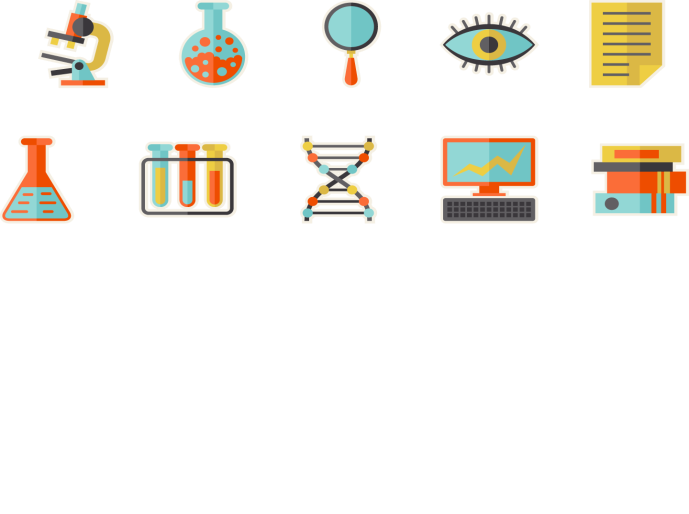 60%
80%
Stylish design
Stylish design
Arrow diagram
Slide sub title
Powerpoint ofqfers word processing, outlining, drawing, graphing, and presentation management tools- all designed to be easy to use and learn
Top quality design
Top quality design
1
2
3
Design inspiration for presentation
Design inspiration for presentation
Design inspiration for presentation
Top quality design
Visual trends
Stylish templates can be a valuable aid to creative professionals
Infographic elements
Slide sub title
Powerpoint ofqfers word processing, outlining, drawing, graphing, and presentation management tools- all designed to be easy to use and learn
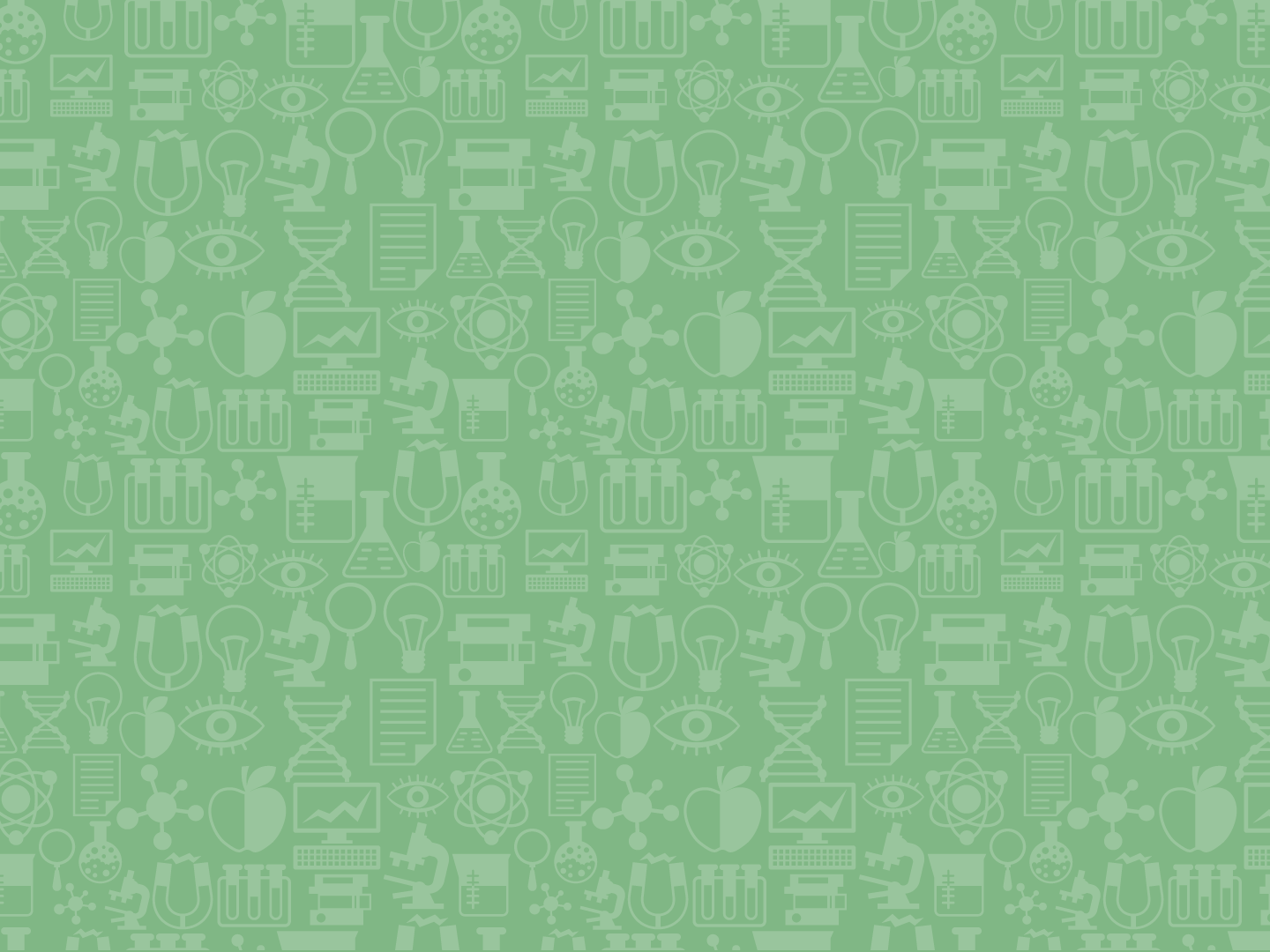 Top quality design
Eye-catching visual
We create power point templates based on new visual trends that’s fresh, relevant and always on the cutting edge
We create power point templates based on new visual trends that’s fresh, relevant and always on the cutting edge
Thank you
Powerpoint is a complete presentation graphic package. 
it gives you everything you need to produce a professional-looking presentation
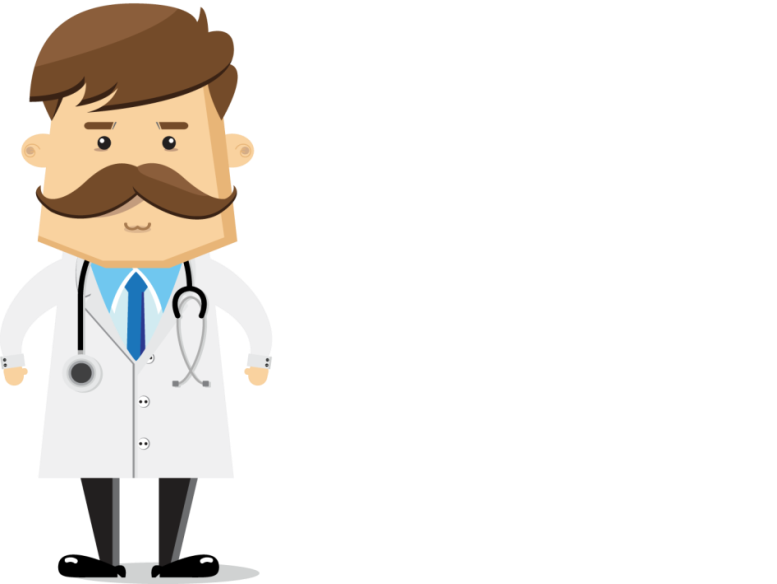 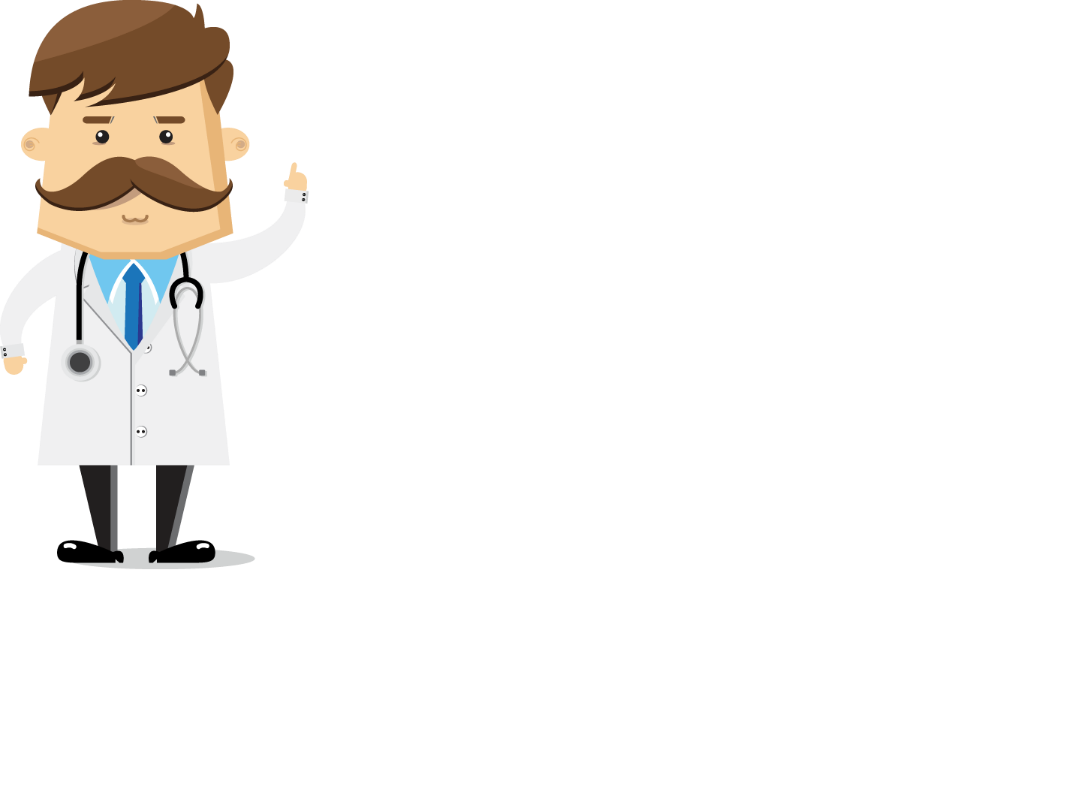 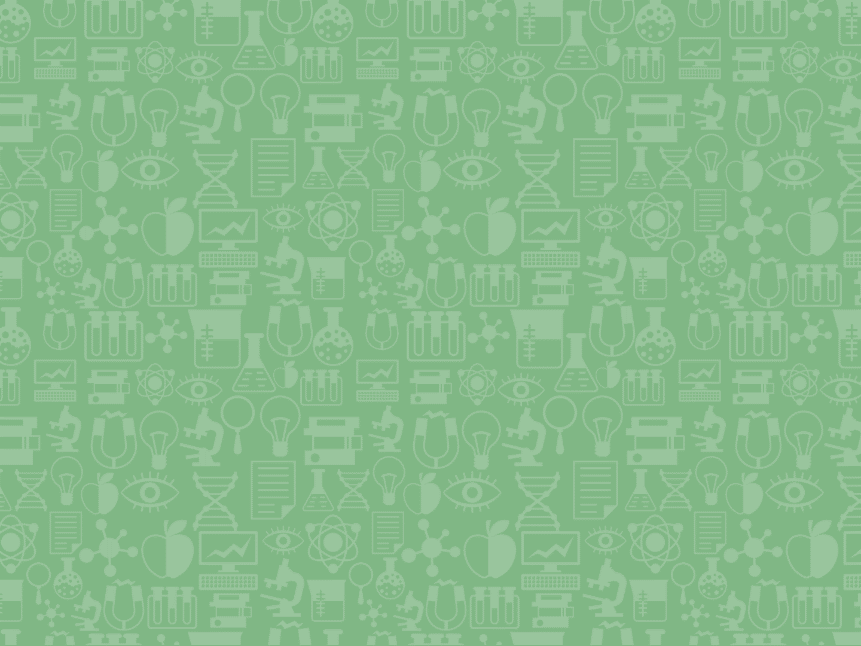 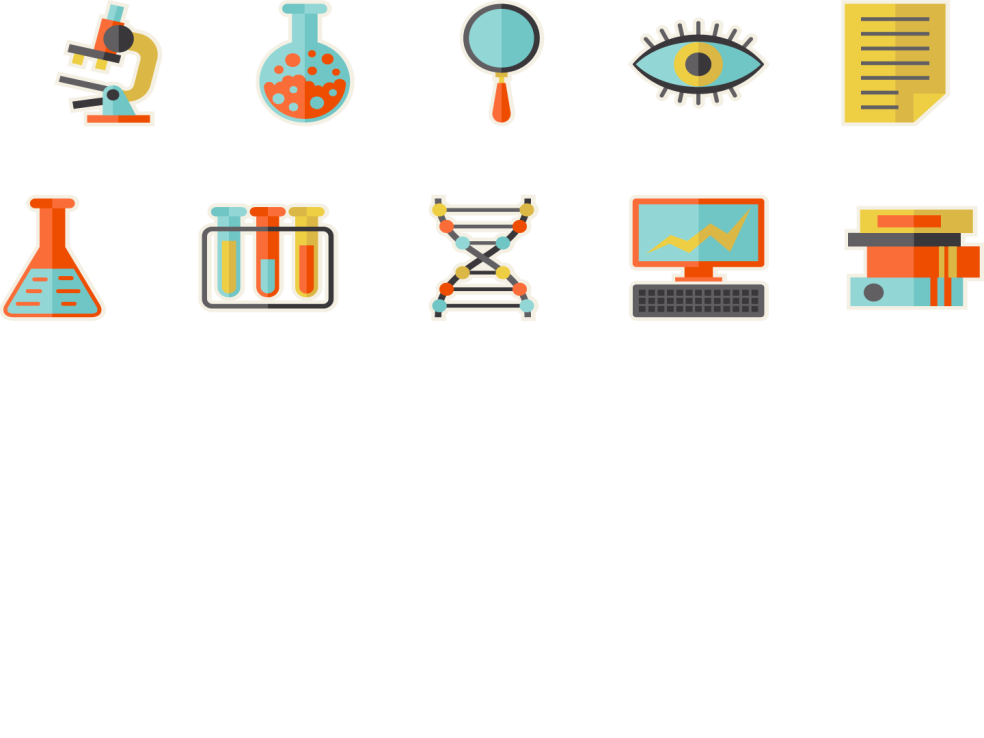 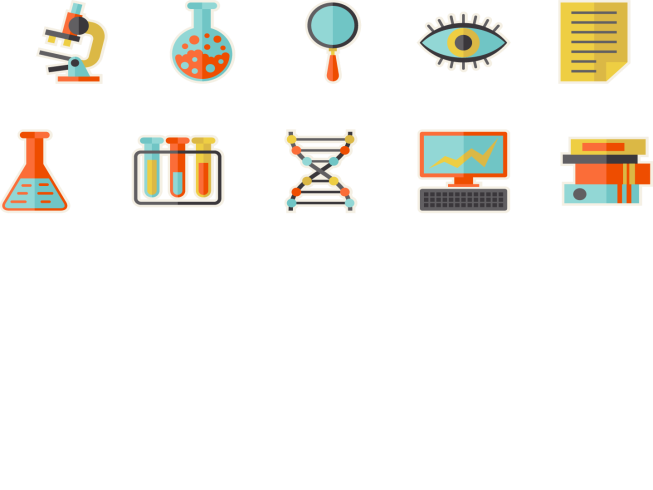 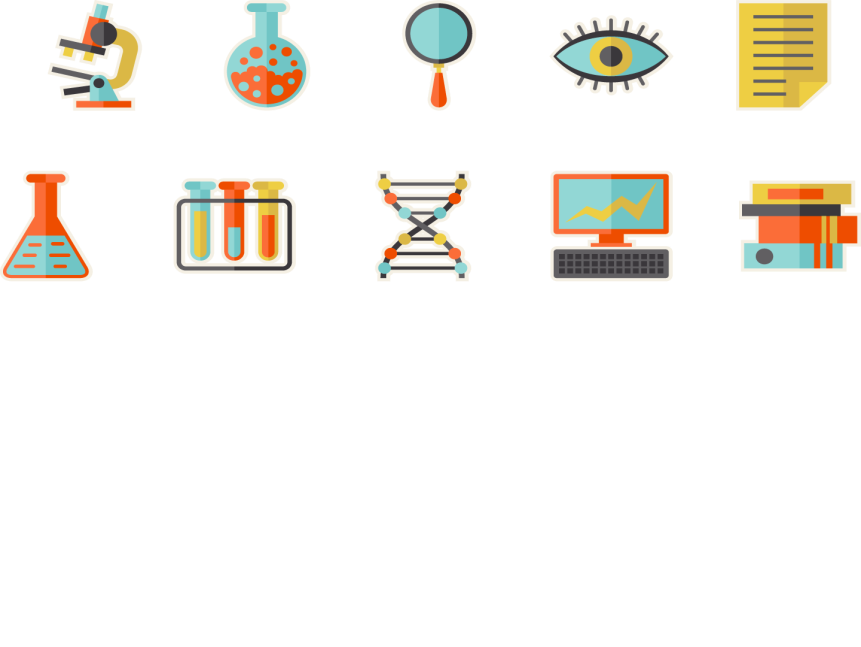 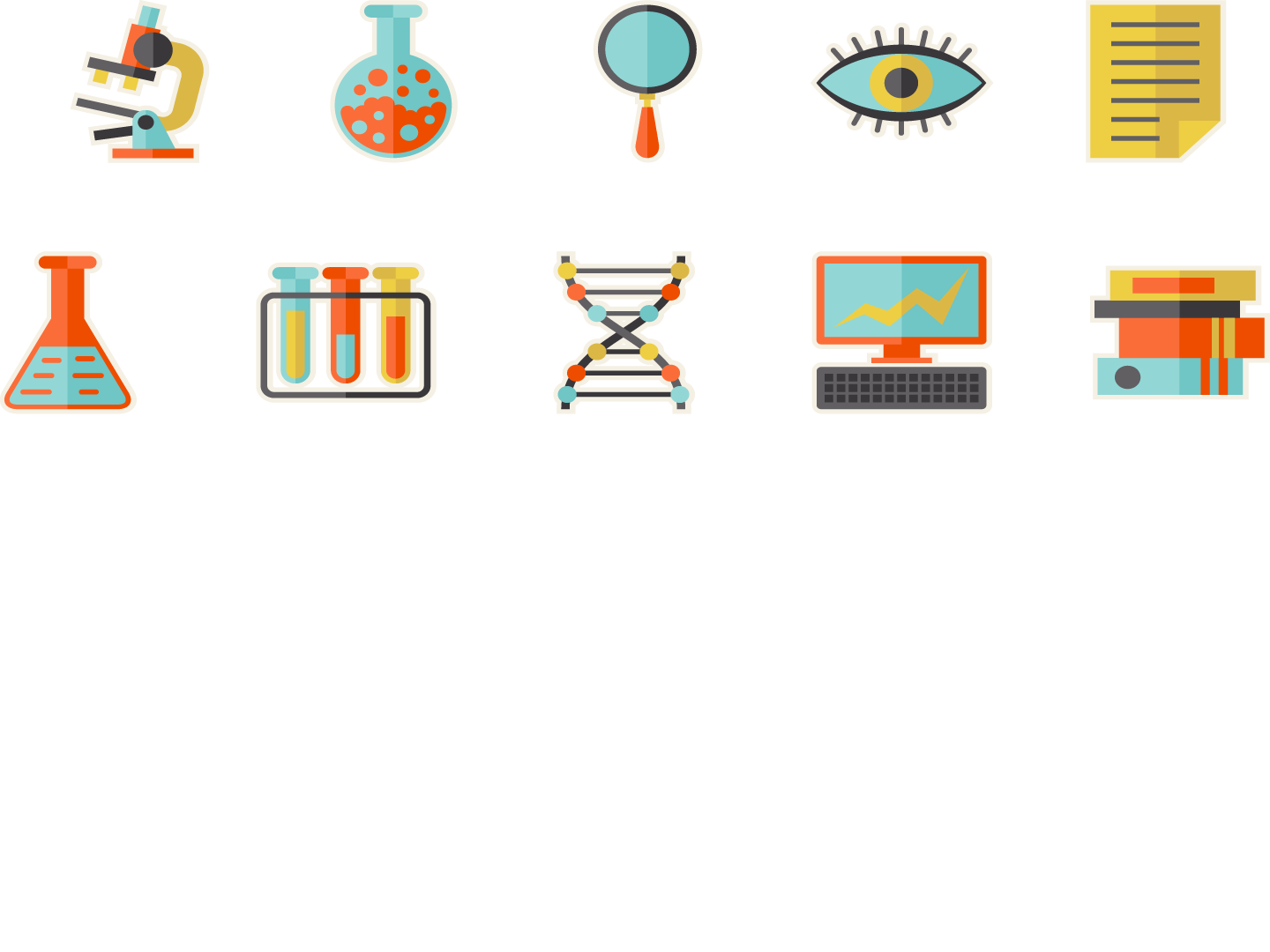 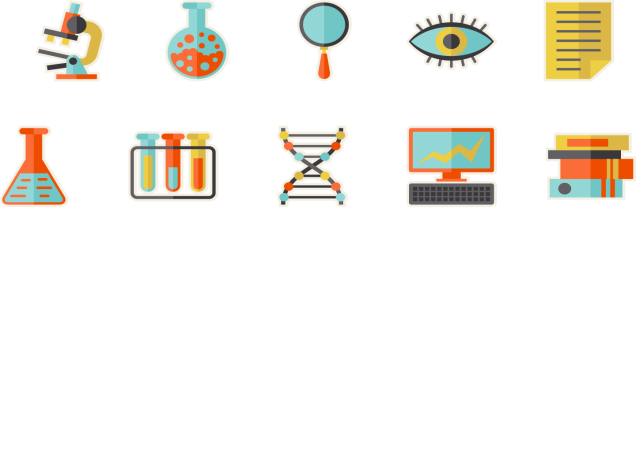 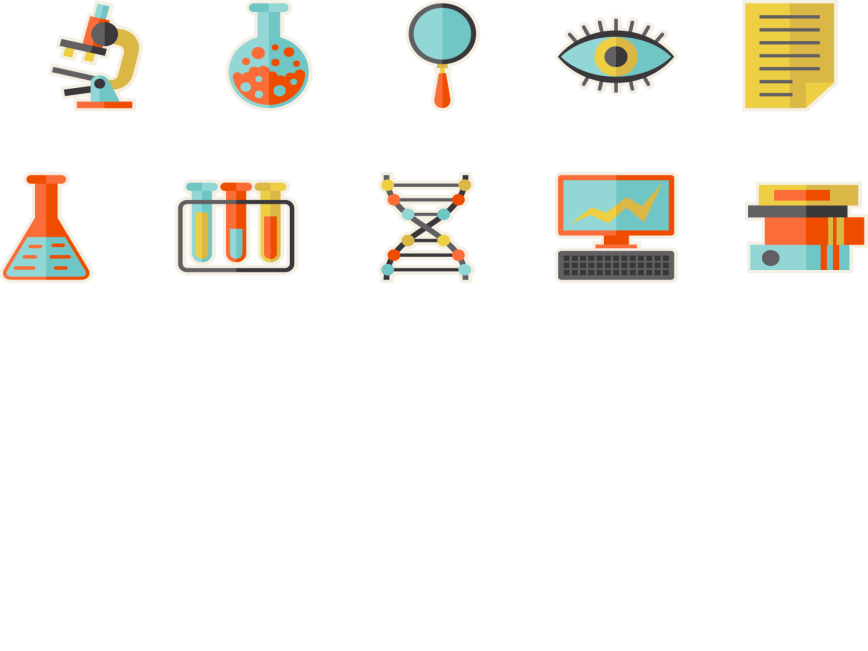 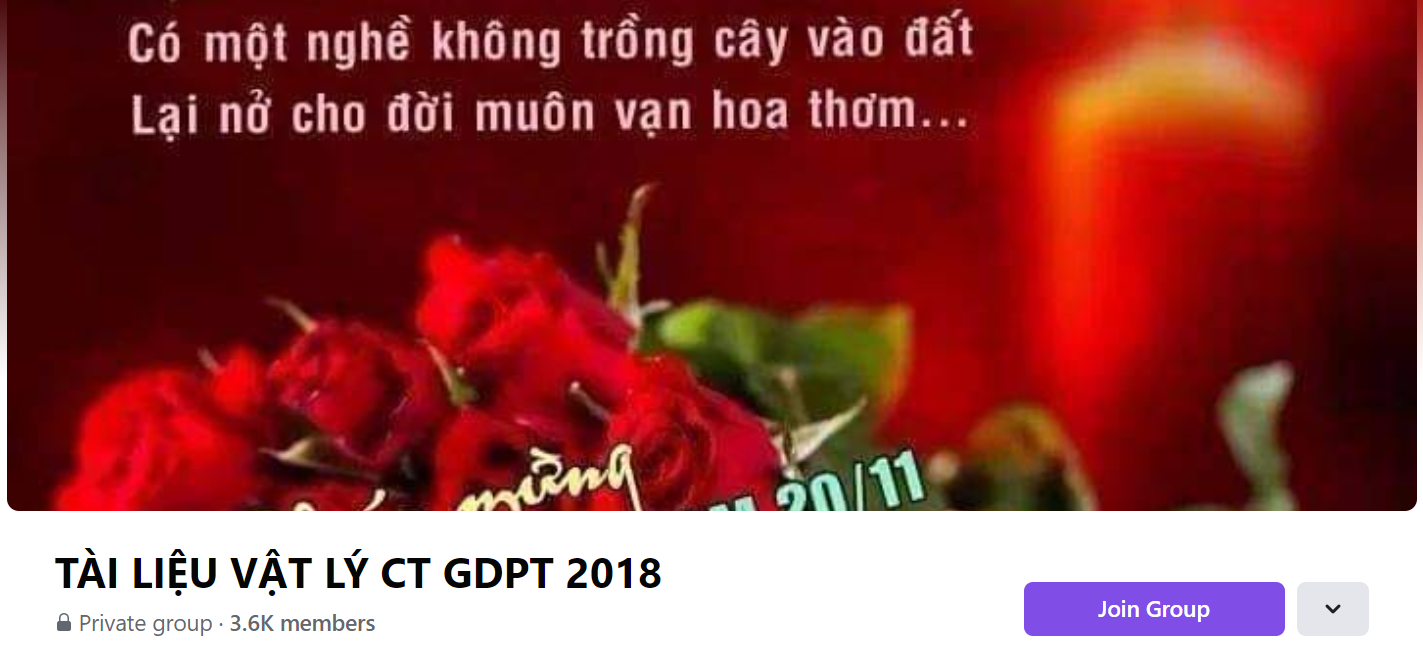 SƯU TẦM: ĐOÀN VĂN DOANH, NAM TRỰC, NAM ĐỊNH
LINK NHÓM DÀNH CHO GV BỘ MÔN VẬT LÝ TRAO ĐỔI TÀI LIỆU VÀ CHUYÊN MÔN CT 2018
https://www.facebook.com/groups/299257004355186